Holocene Carbonates“The Bahamas!!”
Christopher G. St.C. Kendall
803 – 312 1569
kendall@geol.sc.edu
Modern Carbonate Accumulation
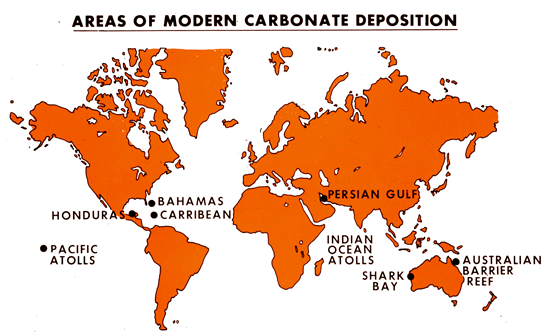 TROPICS
TEMPERATE OCEANS
Kendall Diagram
Bahamian Banks
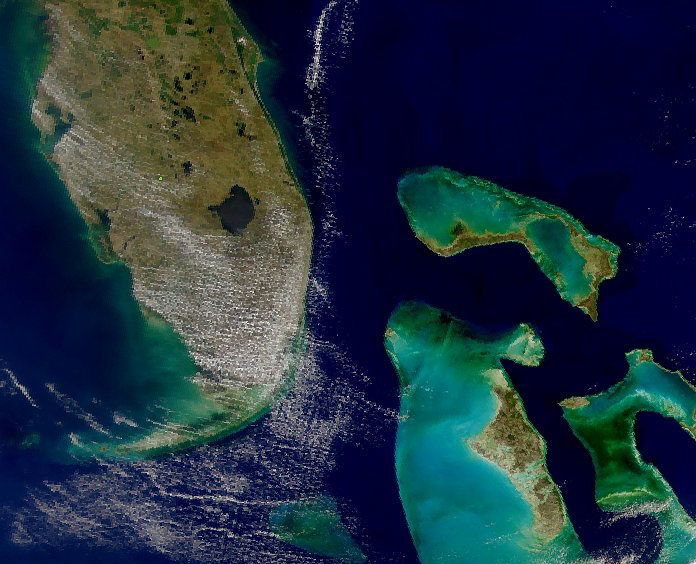 Andros Island
Nasa Photo
Florida and Bahamian Banks
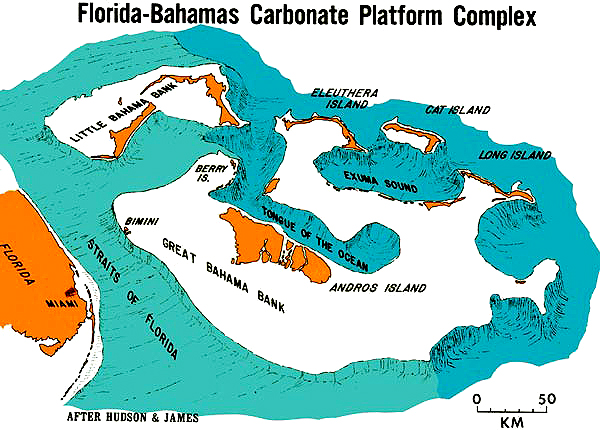 Carbonate Production with Depth
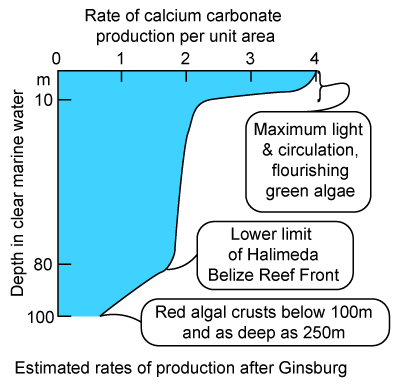 Bahamian Bank Settings & Carbonates
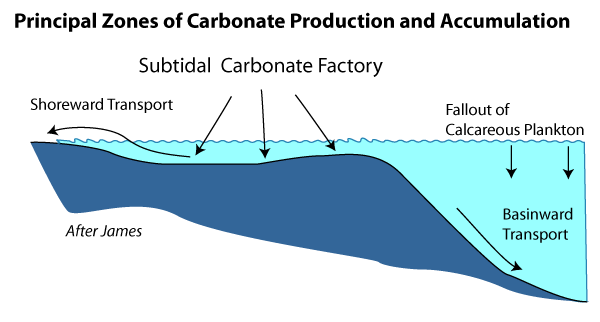 Bahamian Banks
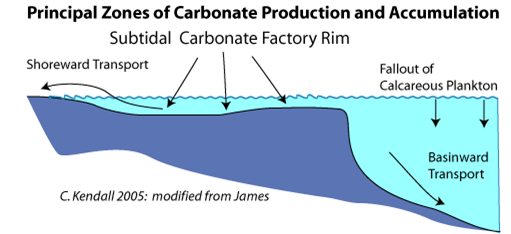 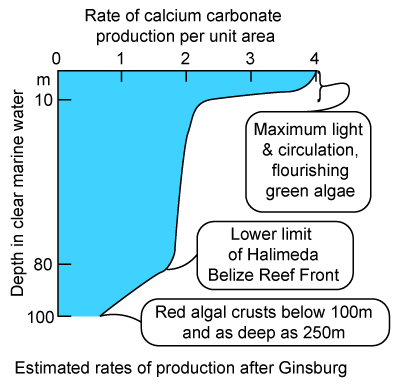 Basin
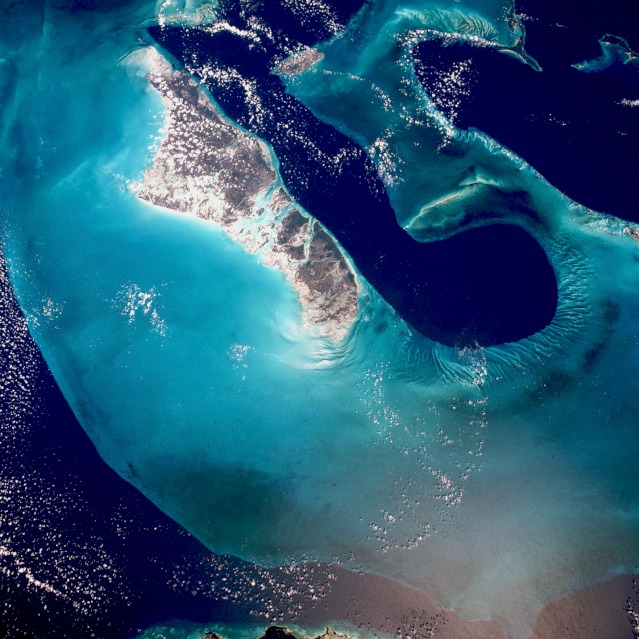 Open
Shelf
Rim
Restricted
Shelf
Bahamian Banks – Facies Belts
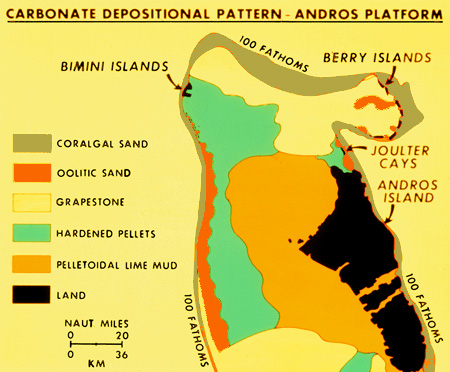 Kendall Diagram
Carbonate Classification – Dunham
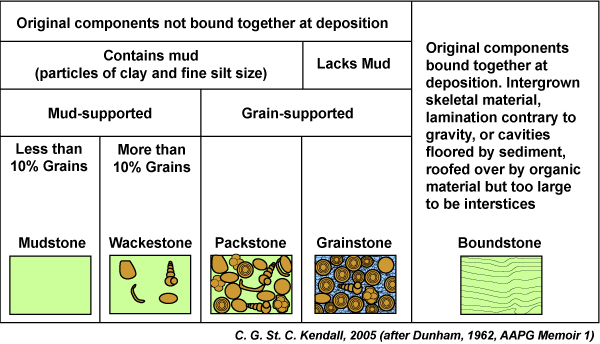 Carbonate Classification – Embry
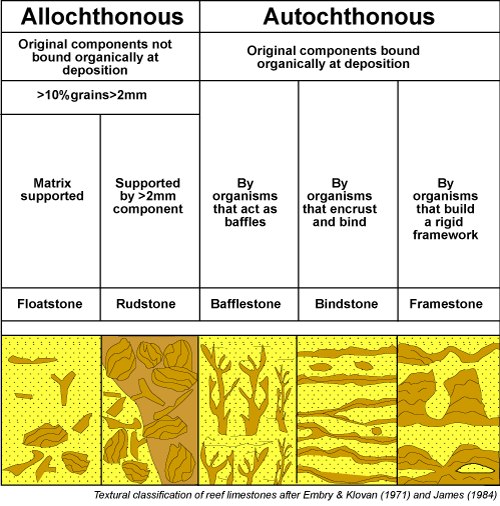 Carbonate Classification – Folk
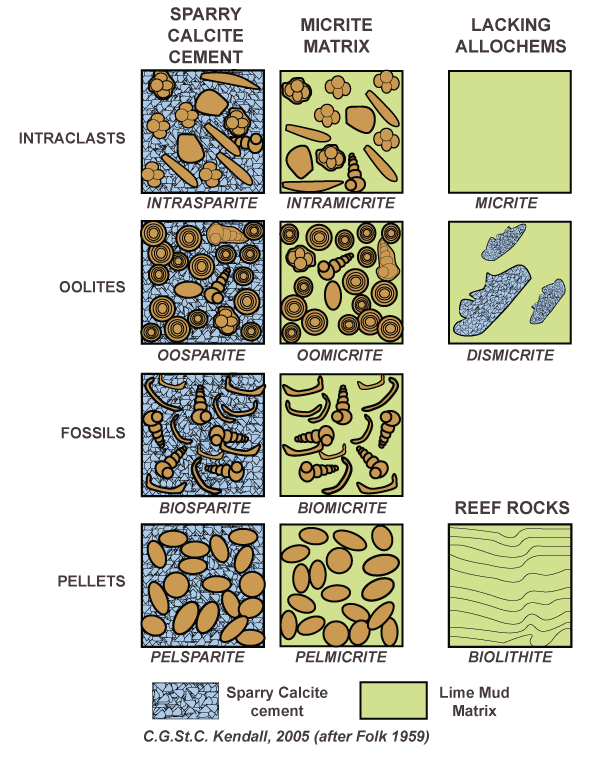 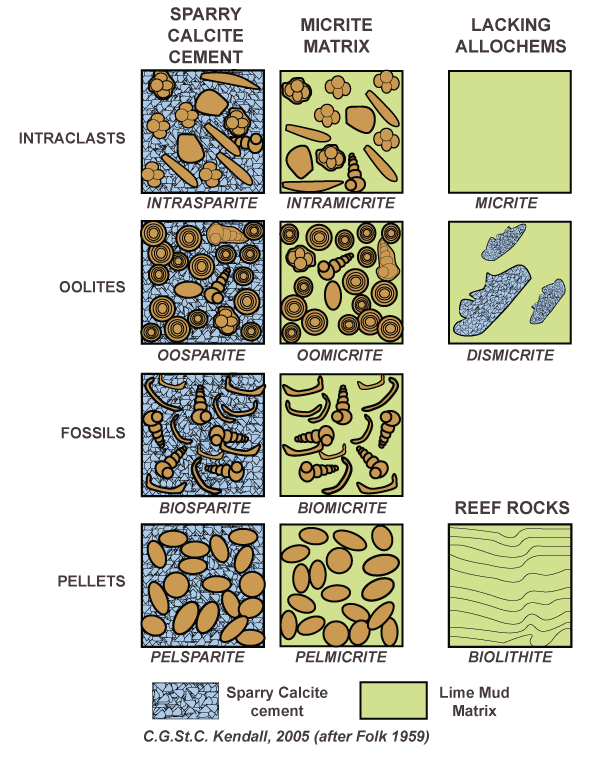 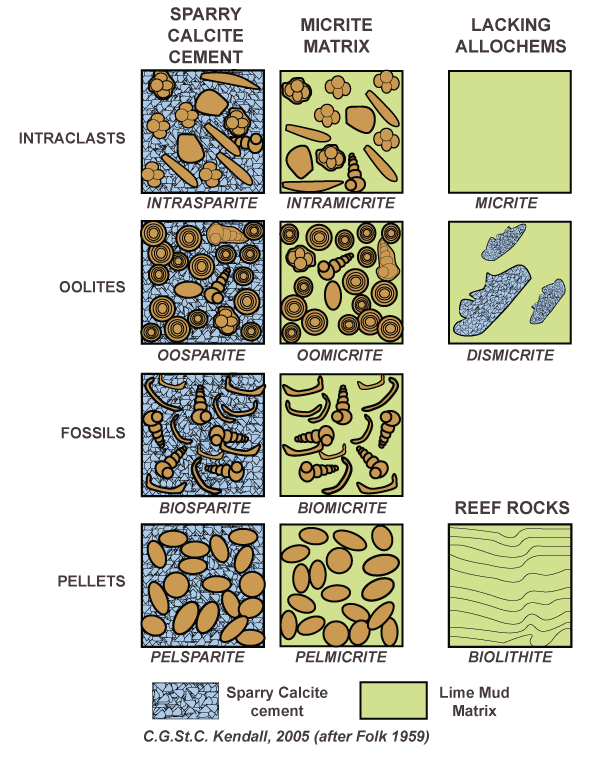 Carbonate Classification – Folk
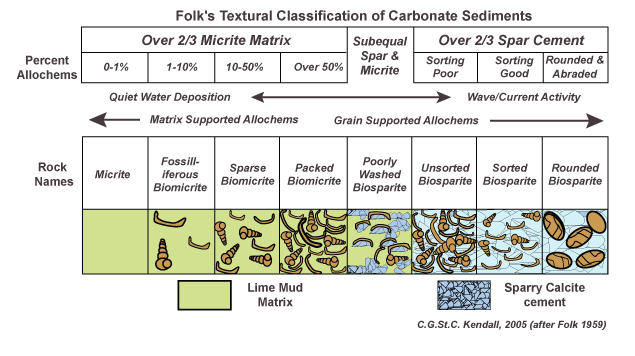 Carbonate Allochems – Bahamas
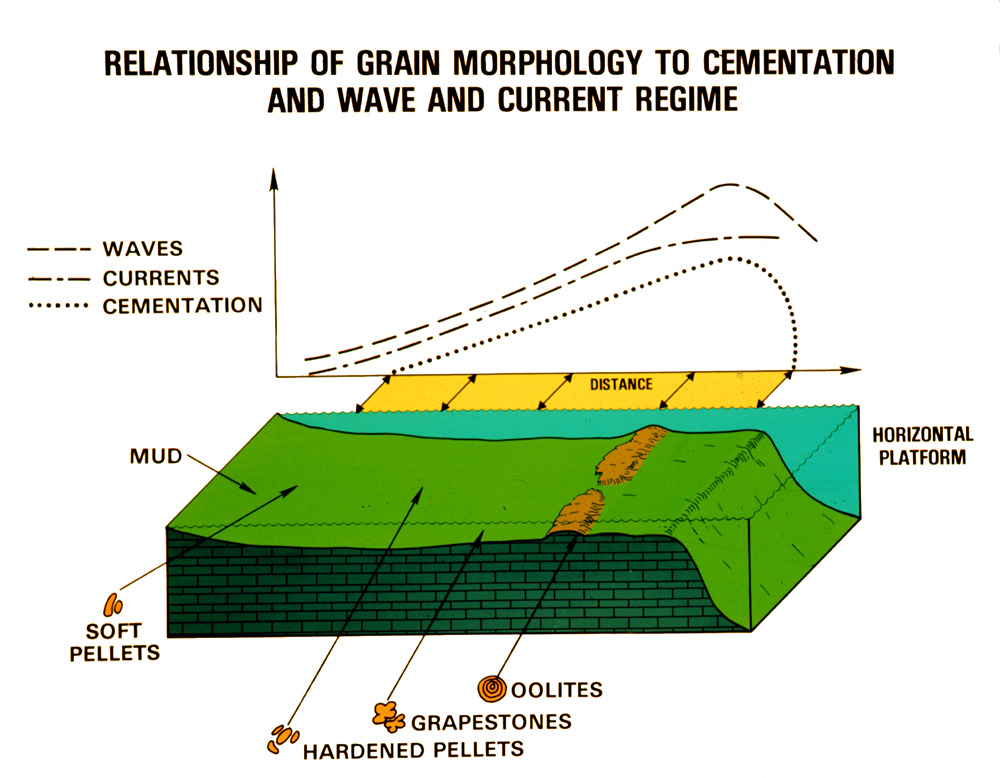 Kendall Diagram
Andros West Side – Blue Hole
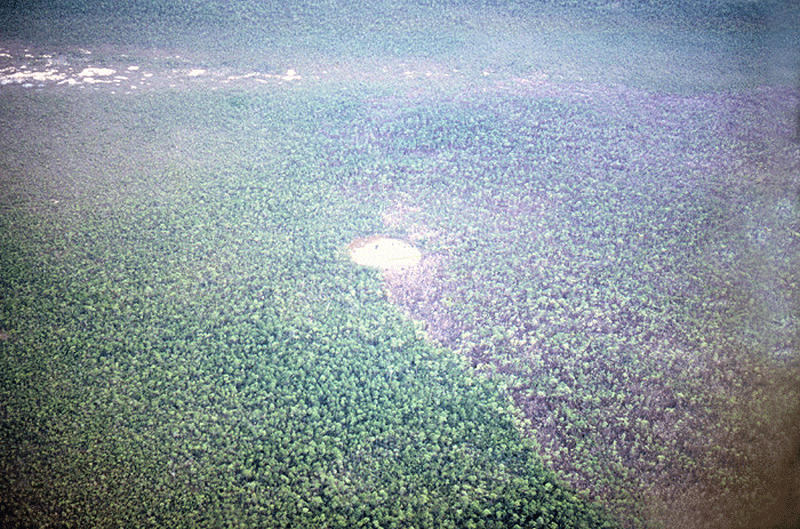 Blue Hole
Kendall Photo
Andros North Island – Creek Margin
Kendall Photo
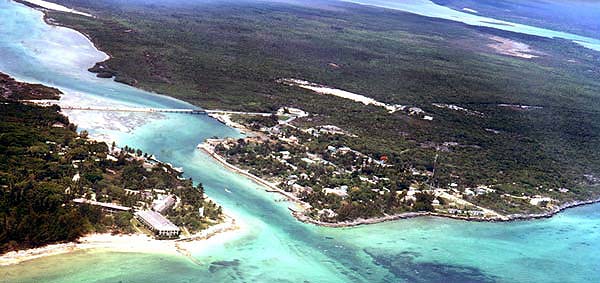 Fresh Creek
North Andros Island – Bahamas
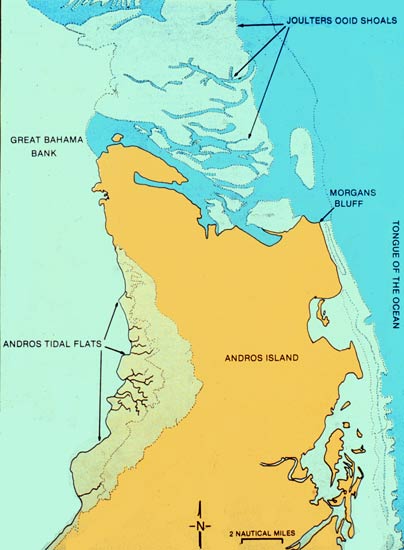 North of Andros Island – Bahamas
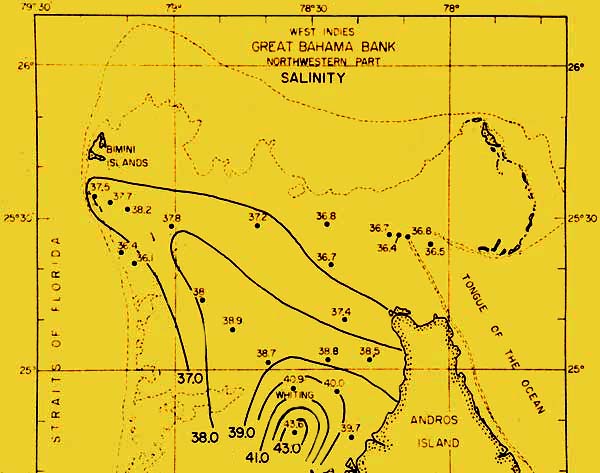 Cloud, 1962
North of Andros Island – Bahamas
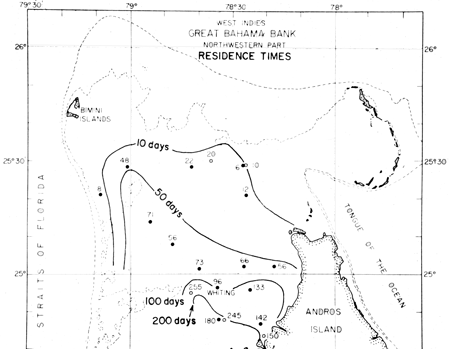 Cloud, 1962
Lime Mud or Micrite
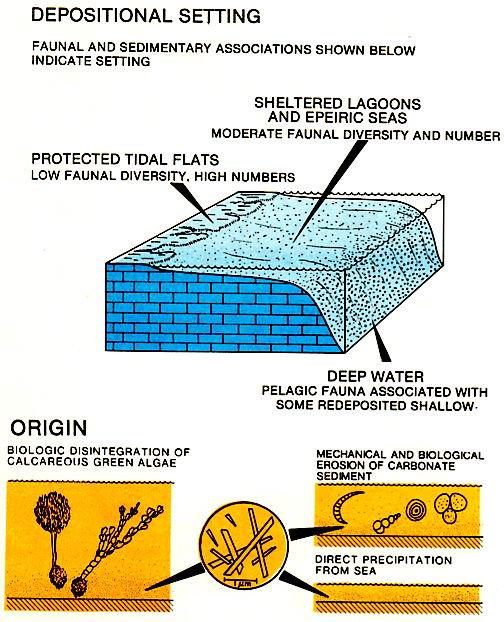 Kendall Diagram
Lime Mud – Whitings off Andros
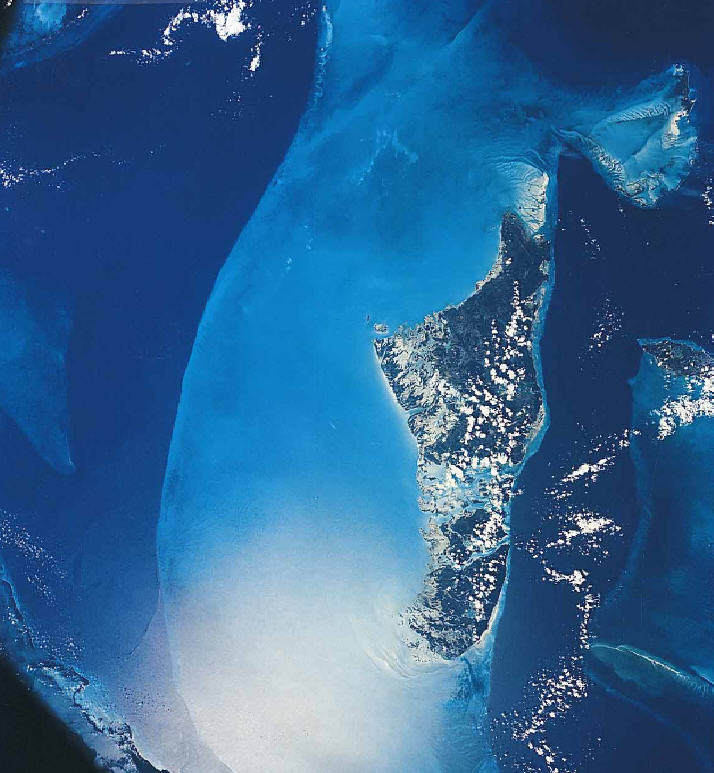 Whiting
Whiting
Nasa Photo
Lime Mud – Whitings off Andros
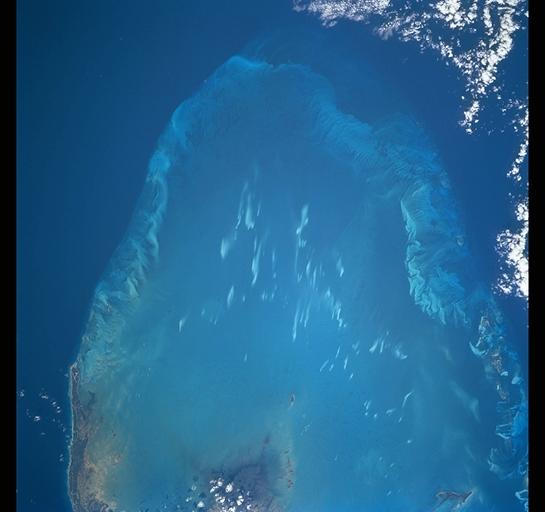 Whiting
Whiting
Nasa Photo
Lime Mud – Whitings off Andros
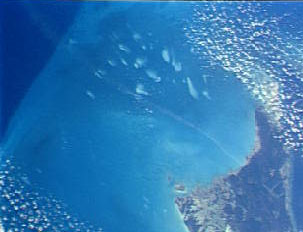 Nasa Photo
West  Andros
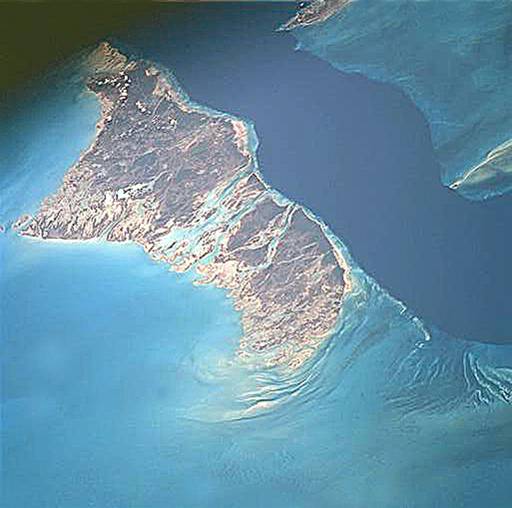 Andros Island
Nasa Photo
Cementation During Sedimentation
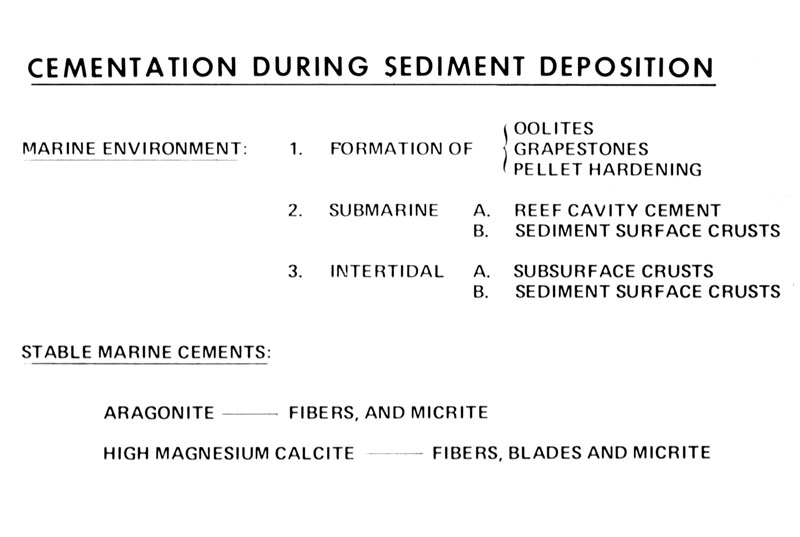 Kendall Diagram
Holocene Calcium Carbonate Cement
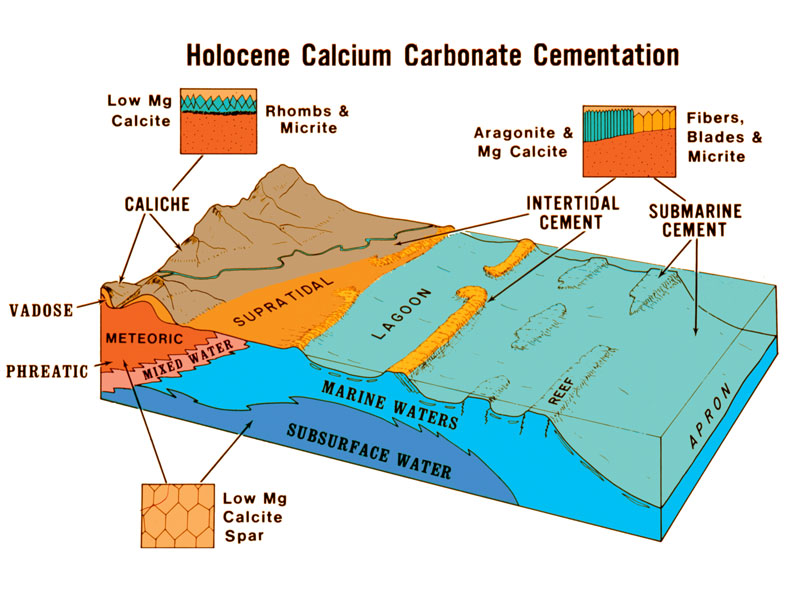 Kendall Diagram
Bahamian Margin Submarine Slope
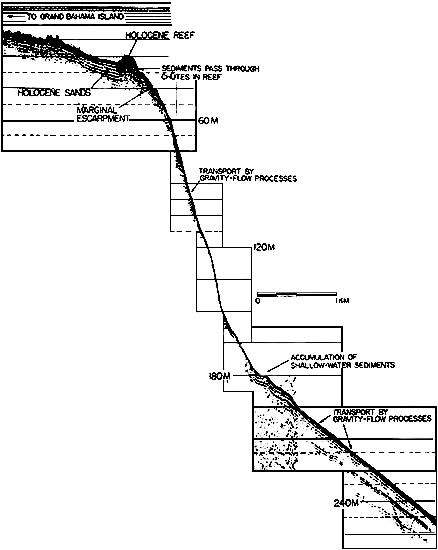 Bahamian Margin Submarine Slope
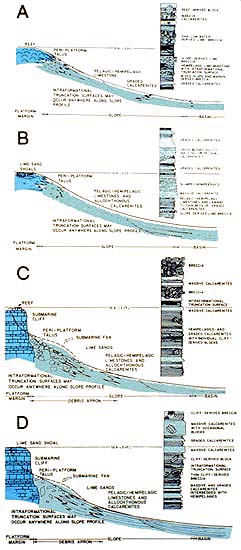 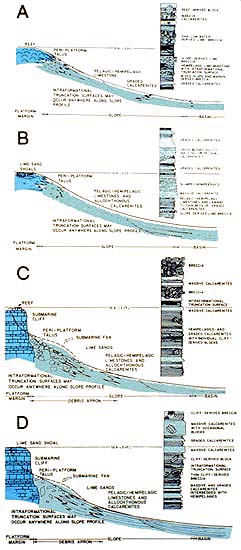 Tongue of the Ocean - Bahamas
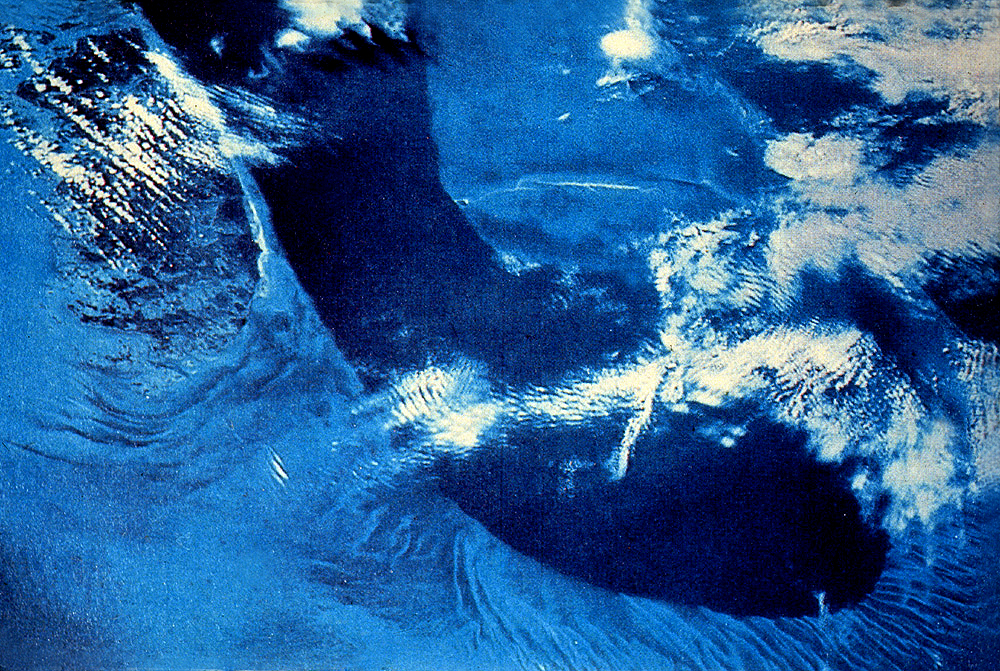 Nasa Photo
Bahamian Margin Submarine Slope
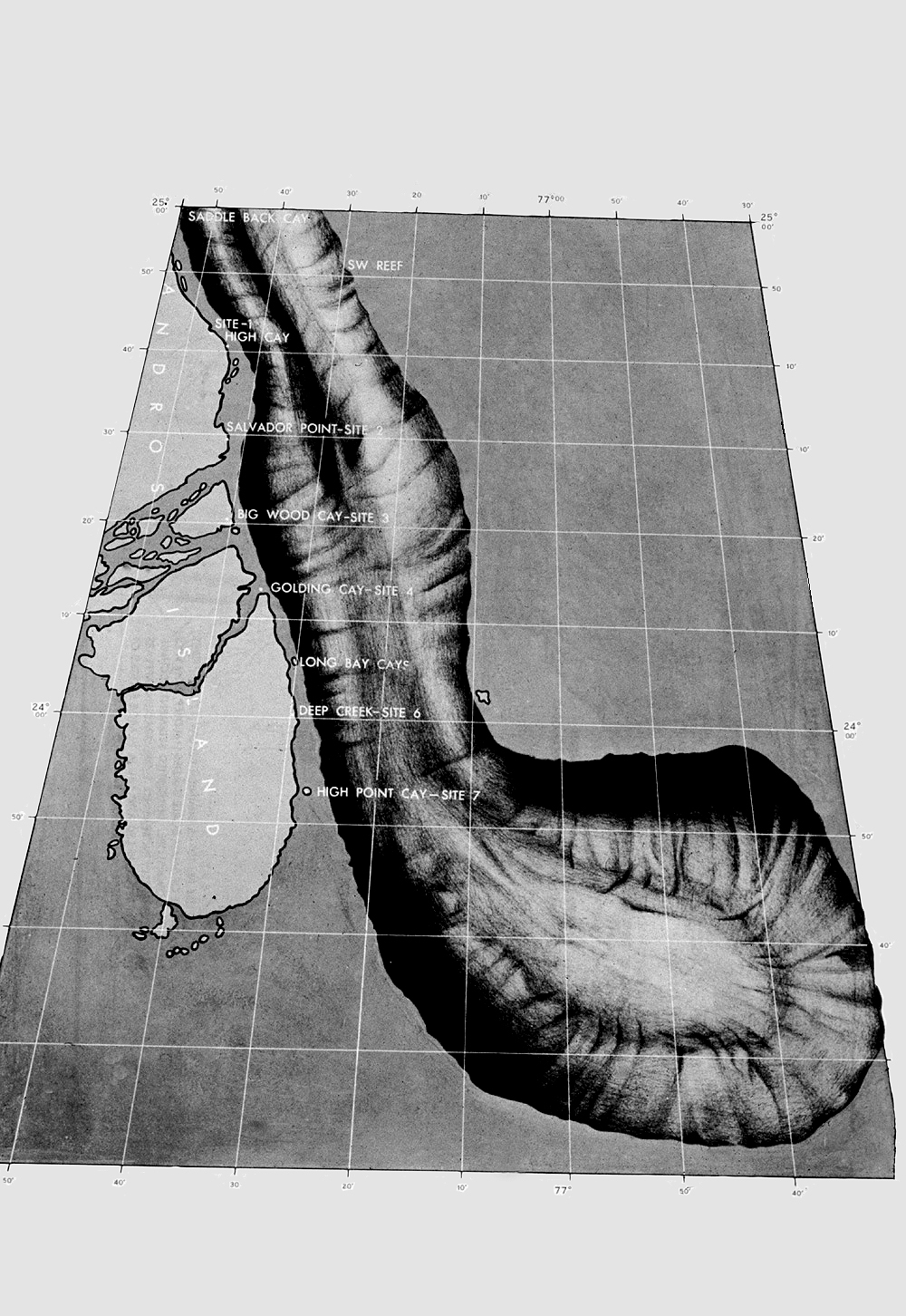 Bahamian Margin Submarine Slope
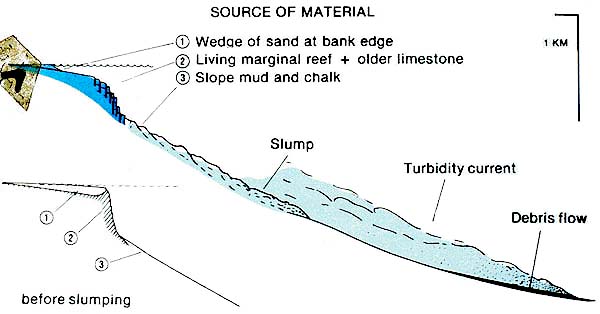 Bahamian Margin Submarine Slope
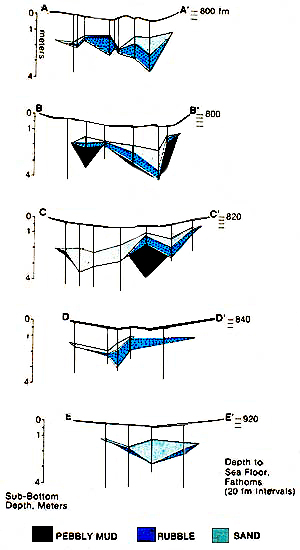 Crevello and Schlager 1980
Bahamian Margin Submarine Slope
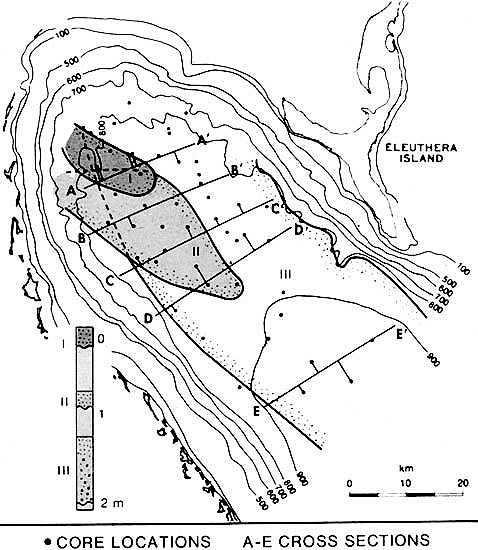 Crevello and Schlager 1980
Bahamian Margin Submarine Slope
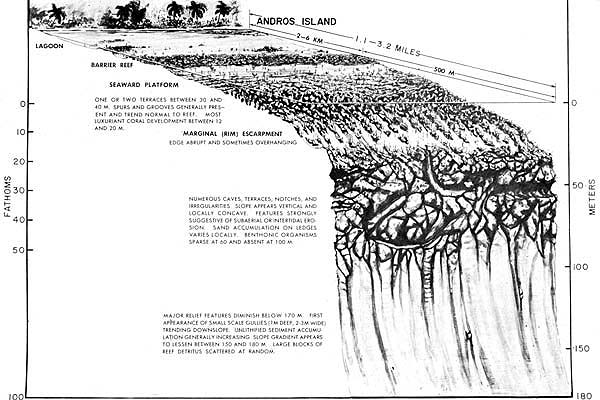 Joulters Margin & Tongue of Ocean
Tongue of Ocean
Joulters Keys
Ooid Shoals
Joulters Margin Ebb Deltas
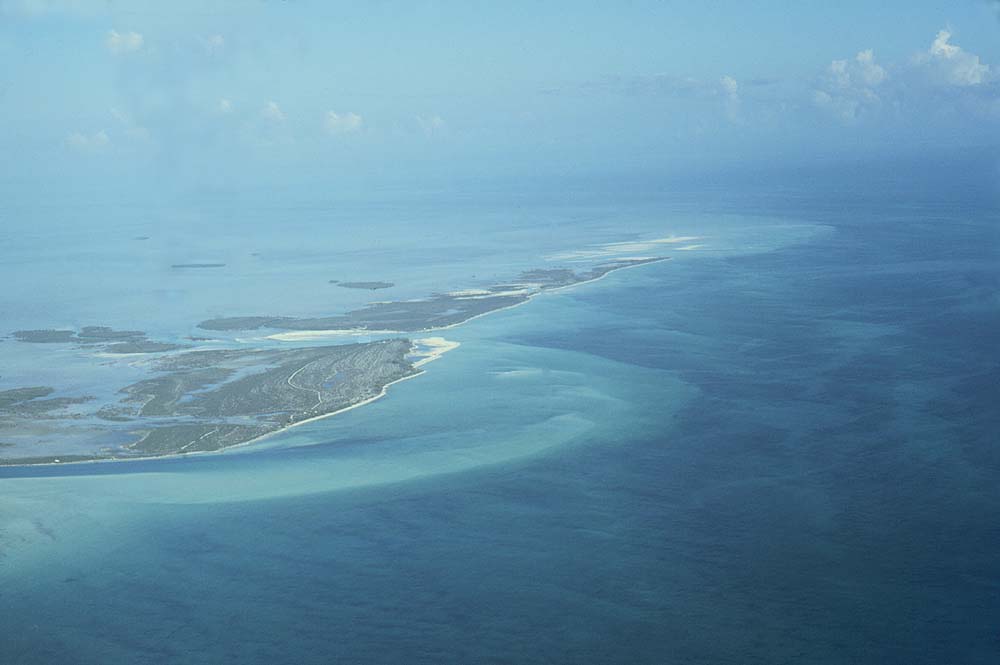 Joulters Keys
Ooid Shoals
Kendall Photo
Joulters Shoals
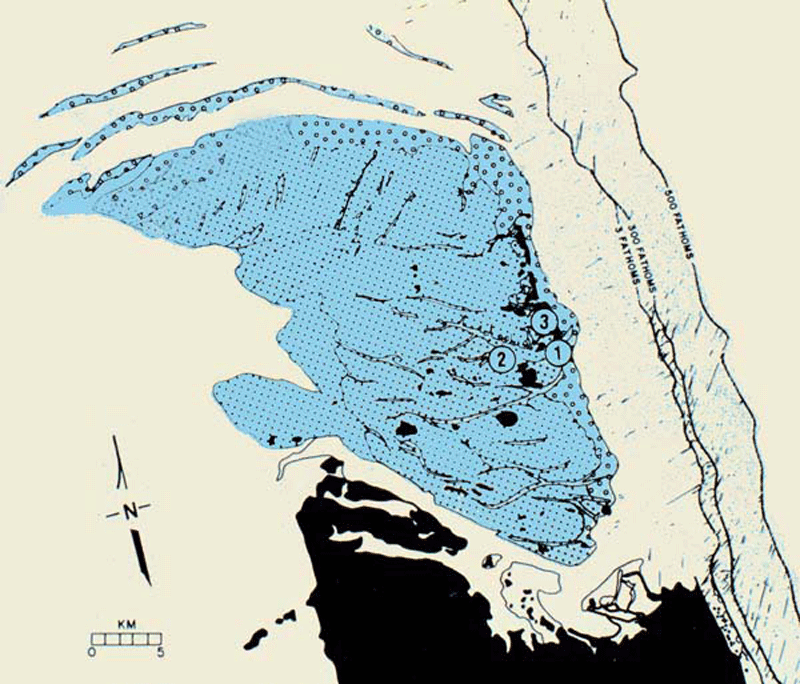 After Harris, 2009
Joulters Margin Ebb Deltas
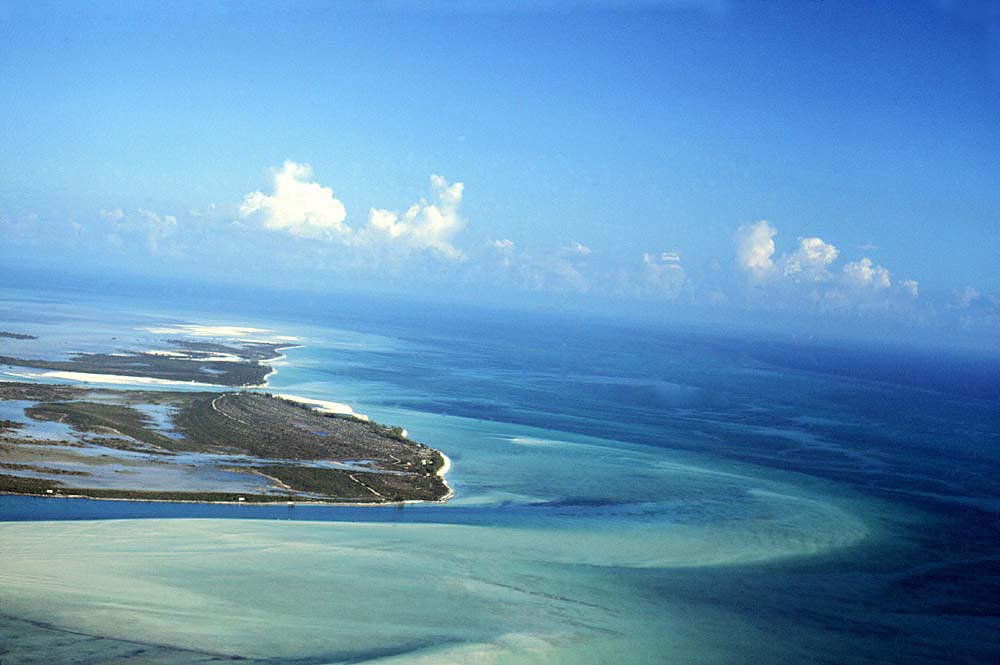 Accreting Beaches
Mangrove Flats
Coral Reefs
Ooid Ebb Tidal Delta
Kendall Photo
Joulters Ebb Delta Shoals
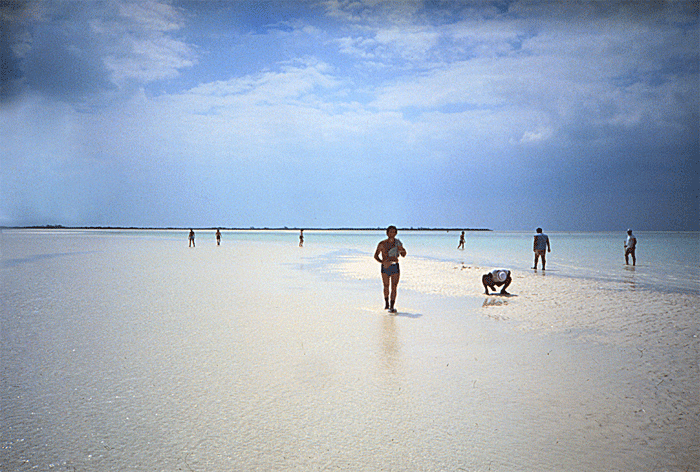 Ooid Sand Flats
Kendall Photo
South of Joulters Cay – Bahamas
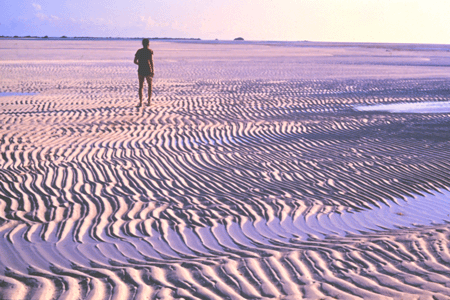 Kendall Photo
Joulters Cays – South Island
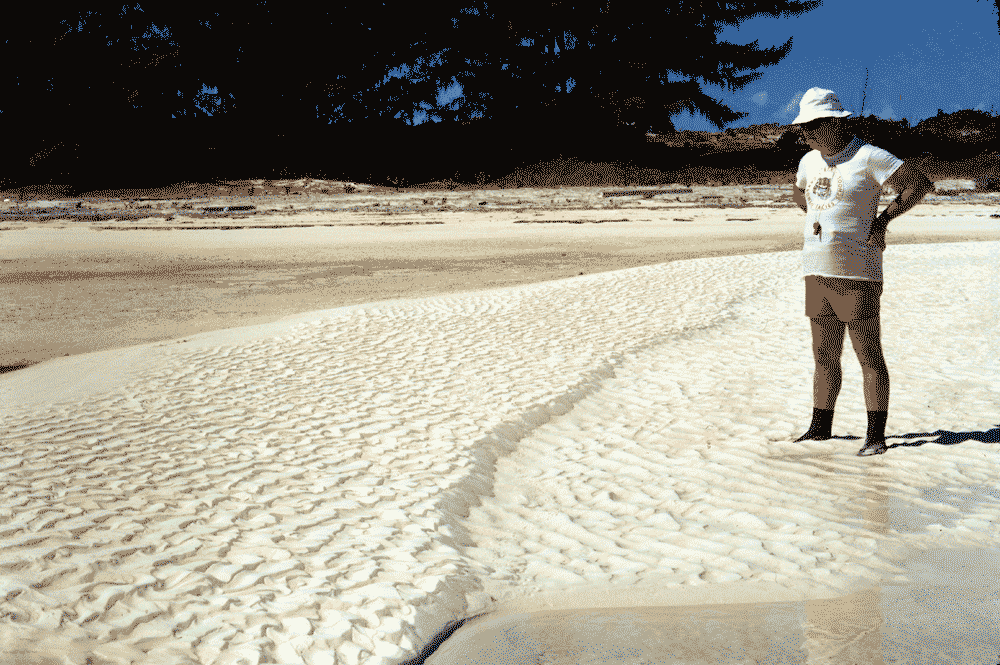 Ooid Sands
Kendall Photo
Joulters Late Holocene – Ooids
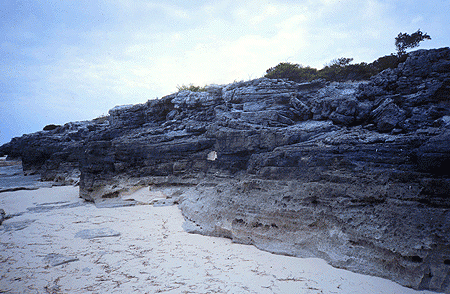 Kendall Photo
Joulters Late Holocene – Ooids
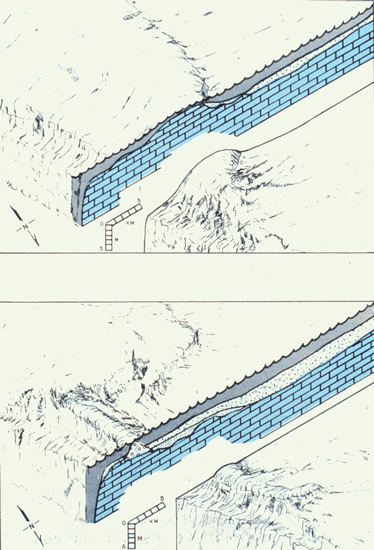 After Harris, 2009
Joulters Late Holocene – Ooids
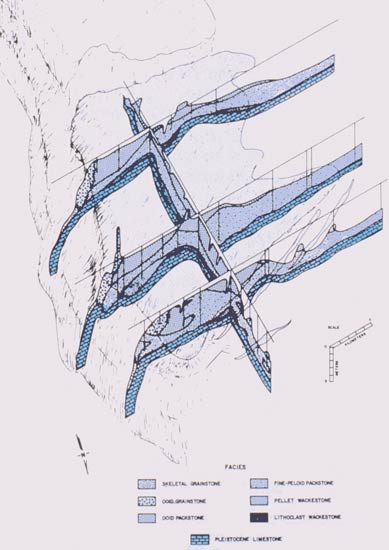 After Harris, 2009
Depo. Setting – Bahamian Ooids
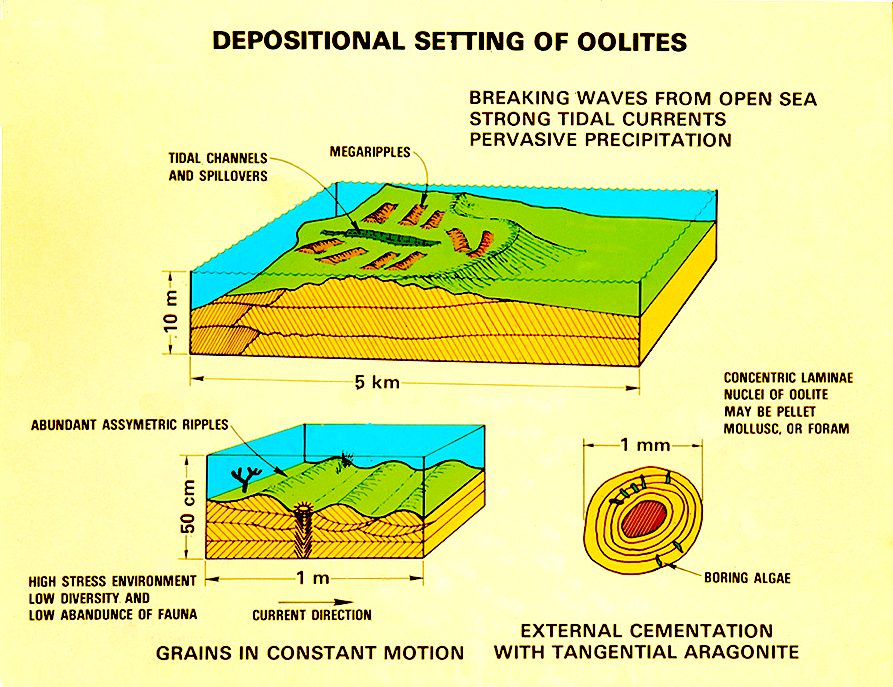 Kendall Diagram
Joulters Carbonate Allochems
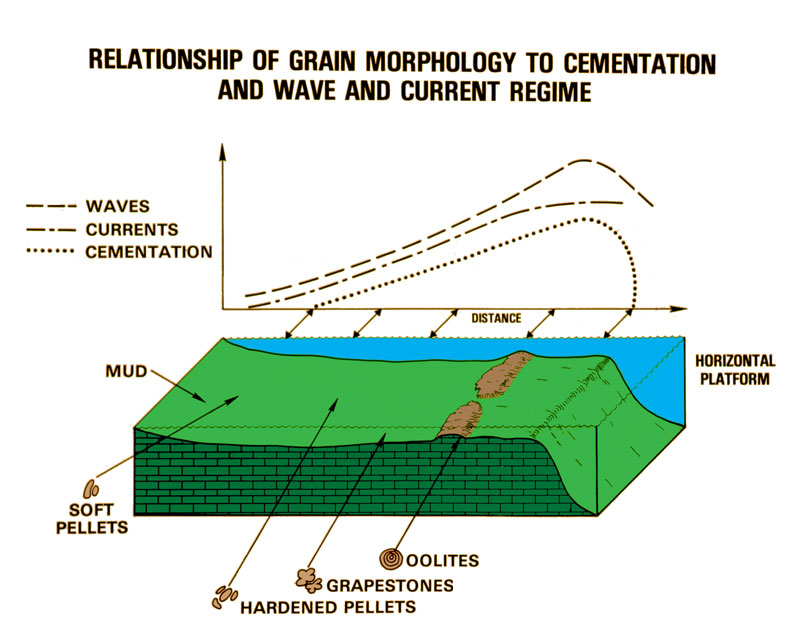 Kendall Diagram
Carbonate Allochems – Bahamas
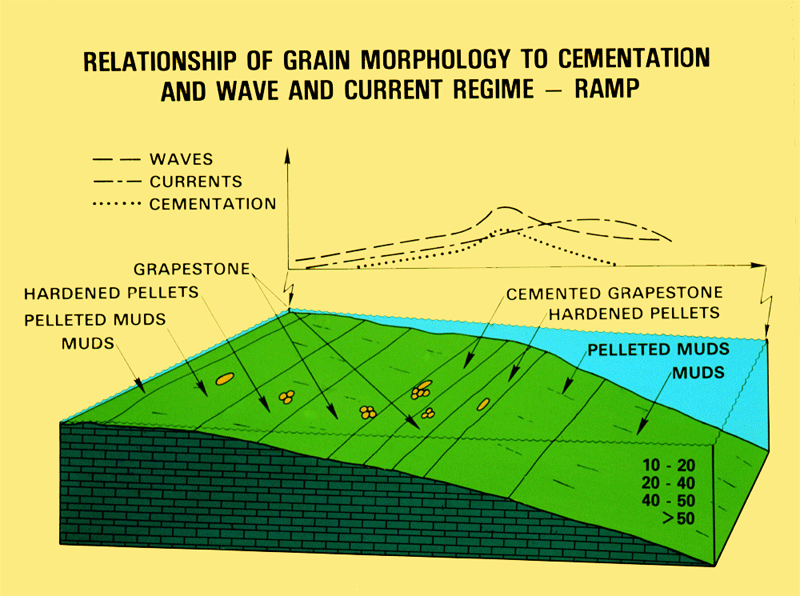 Kendall Diagram
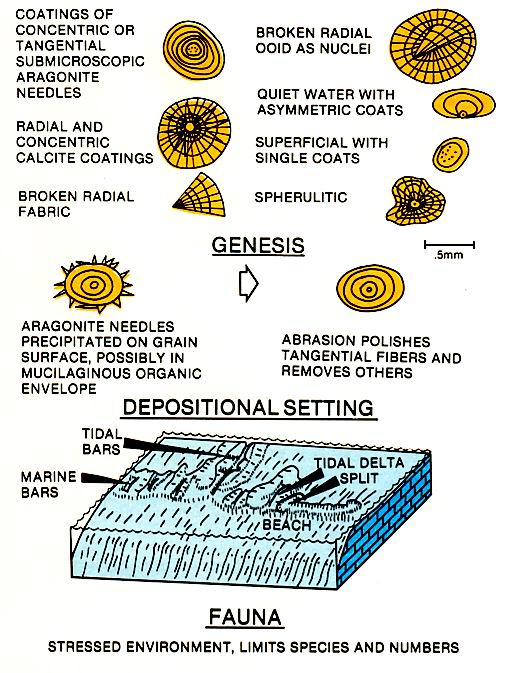 Ooid Morphology and Settings
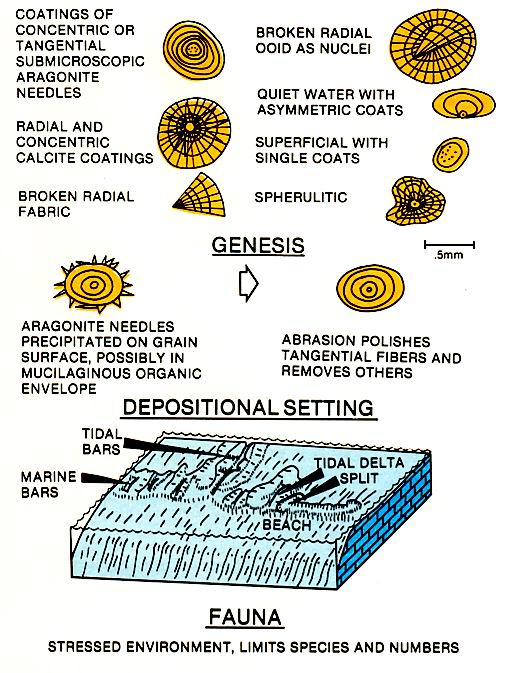 Kendall Diagram
Ooid Formation
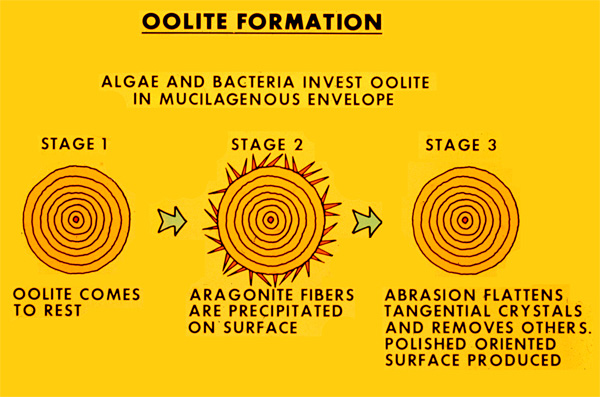 Kendall Diagram
Aragonite Ooids - Bahamas
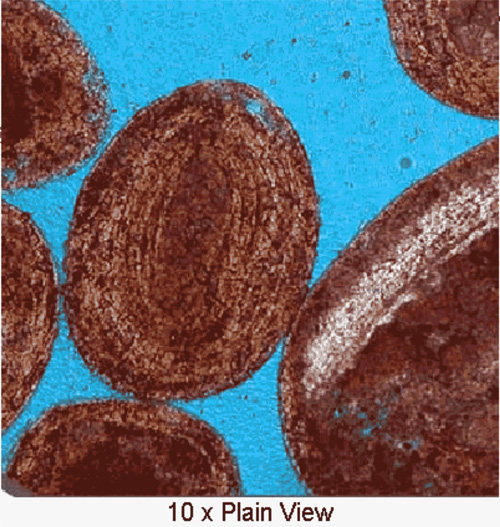 Aragonite Ooids
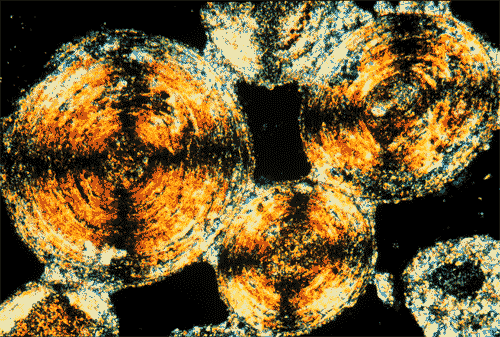 After Scholle, 2003
Joulters Cays – Wave Ripples
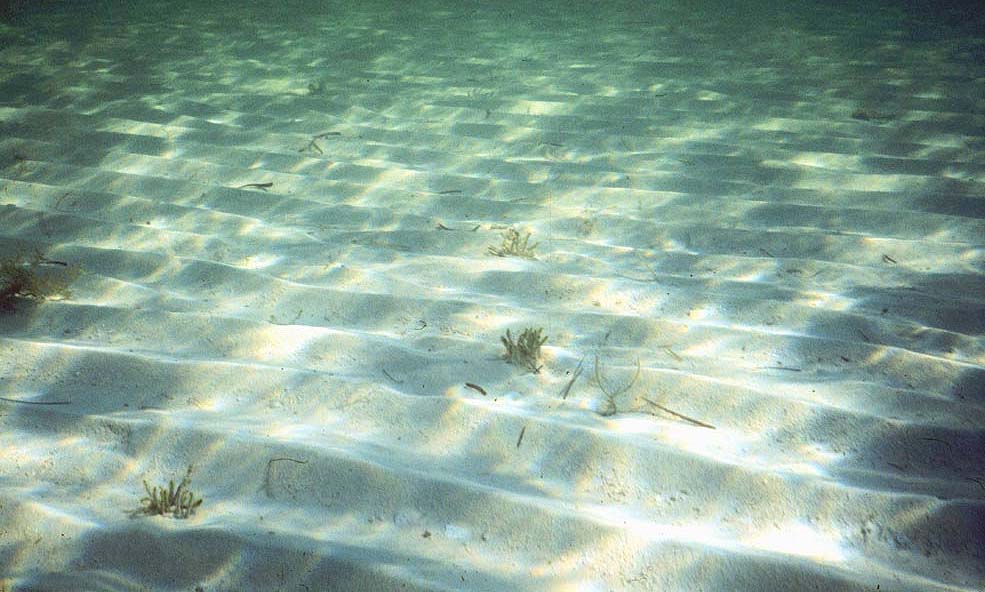 Ooid Sand Ripples
Kendall Photo
Joulters Cays – Wave Ripples
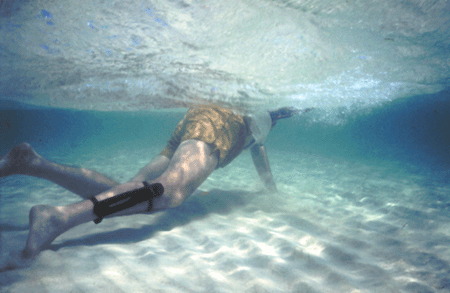 Kendall Photo
Joulters Burrowing Anemone
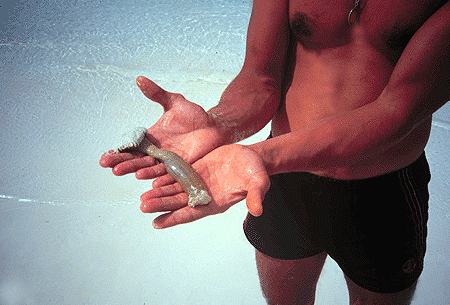 Kendall Photo
Joulters Burrowing Crab
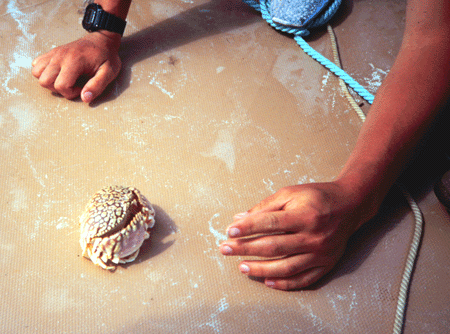 Kendall Photo
Joulters Ooids
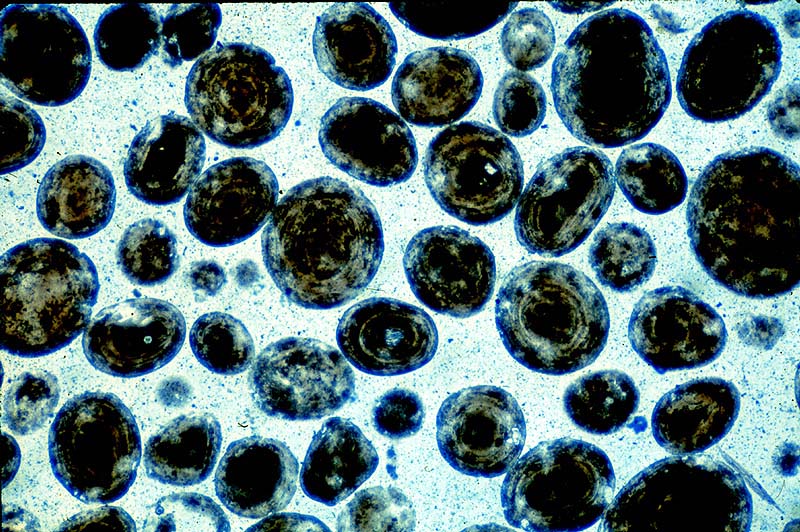 Kendall Photo
Bahamian Facies Relationships
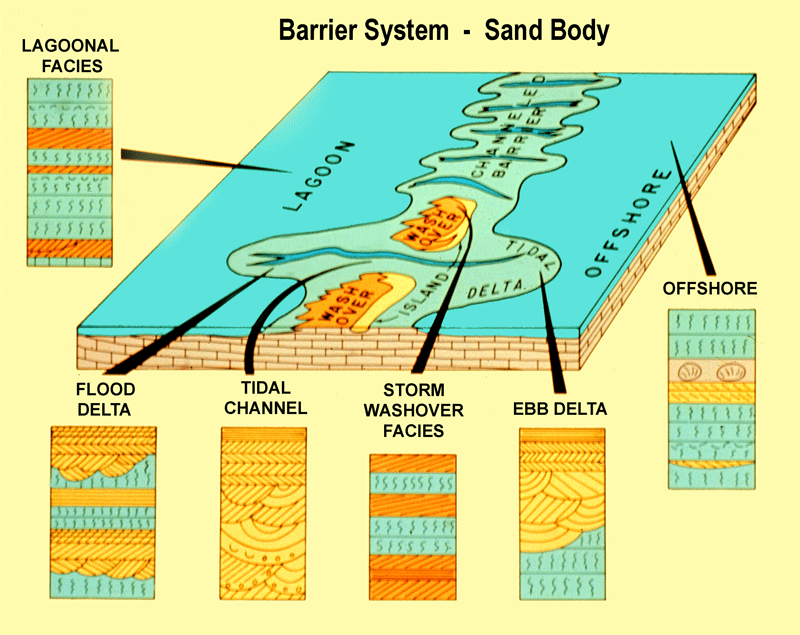 Kendall Diagram
Joulters Cemented Beach Ridges
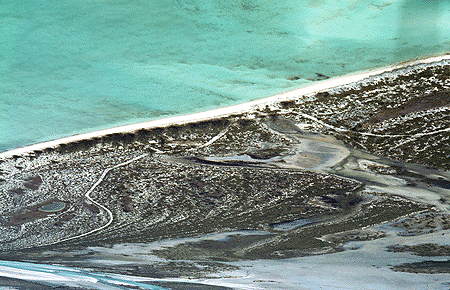 Kendall Photo
Joulters Barrier Beach Ridges
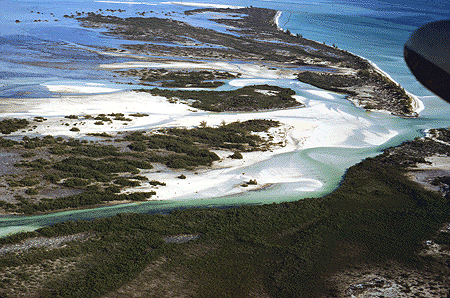 Kendall Photo
Joulters Ebb Delta Ooid Shoals
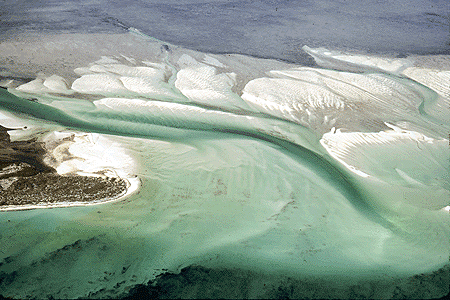 Kendall Photo
Bimini Ooid Shoal - Bahamas
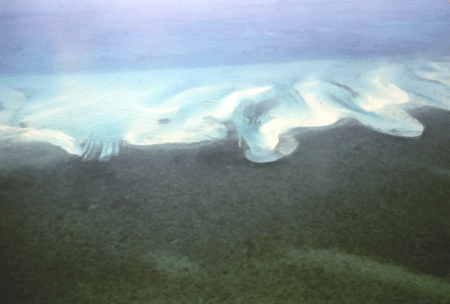 Kendall Photo
Joulters Northern Spit Shoal
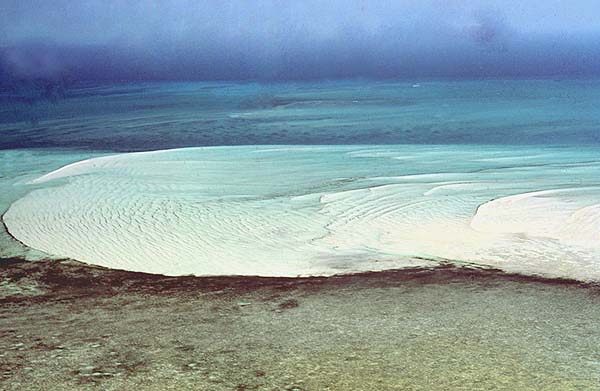 Kendall Photo
Joulters Late Holocene – Ooids
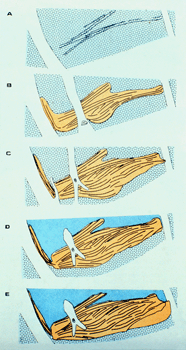 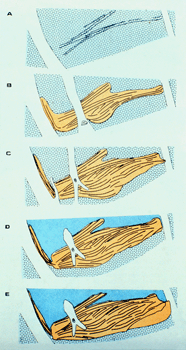 After Harris, 2009
Bahamas Ichnology – Burrows
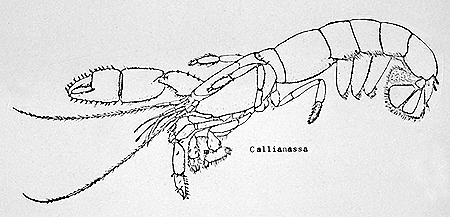 Callianassa
Joulters Backbarrier Flats
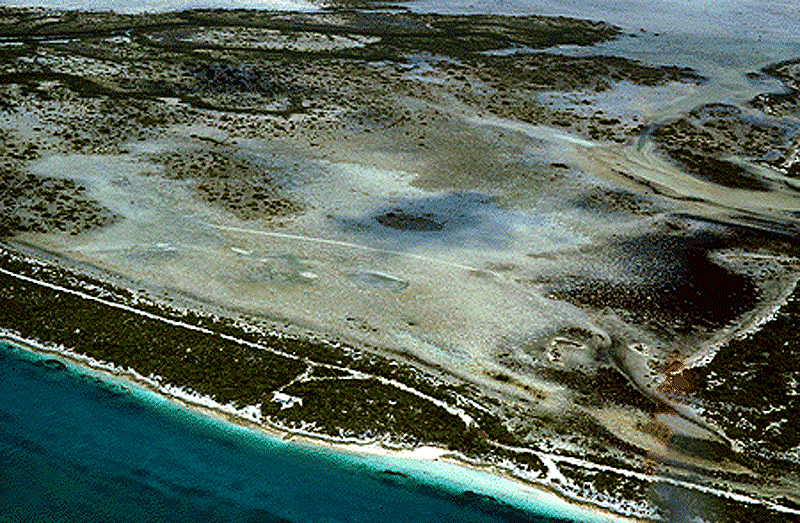 Tidal Flats with Mangroves
& Cyanobacteria
Kendall Photo
Joulters Back-Barrier Flats
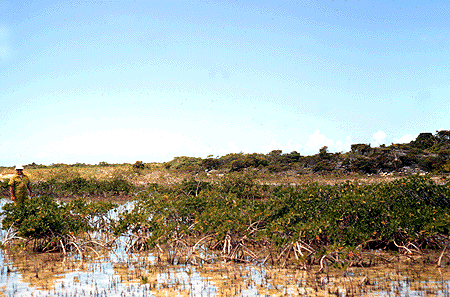 Kendall Photo
Joulters Backbarrier Flats
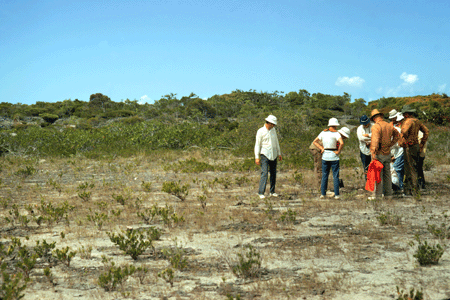 Kendall Photo
Joulters Backbarrier Flats-Scytomenia
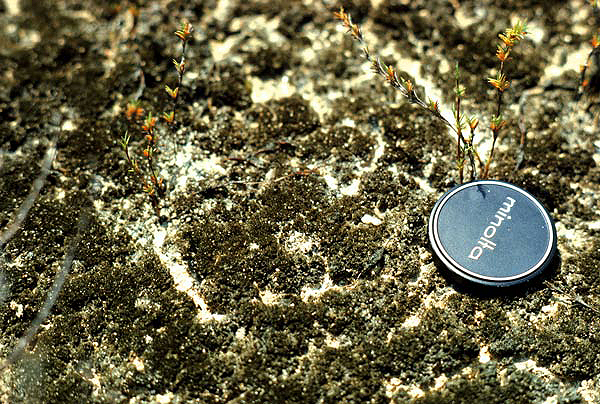 Kendall Photo
Freshwater Cementation - Joulters
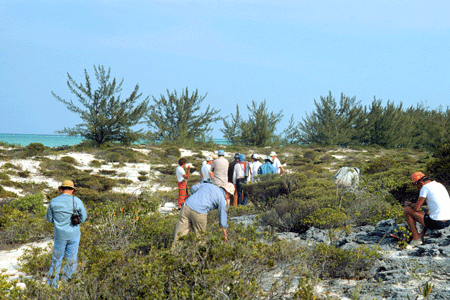 Kendall Photo
Freshwater Cementation - Joulters
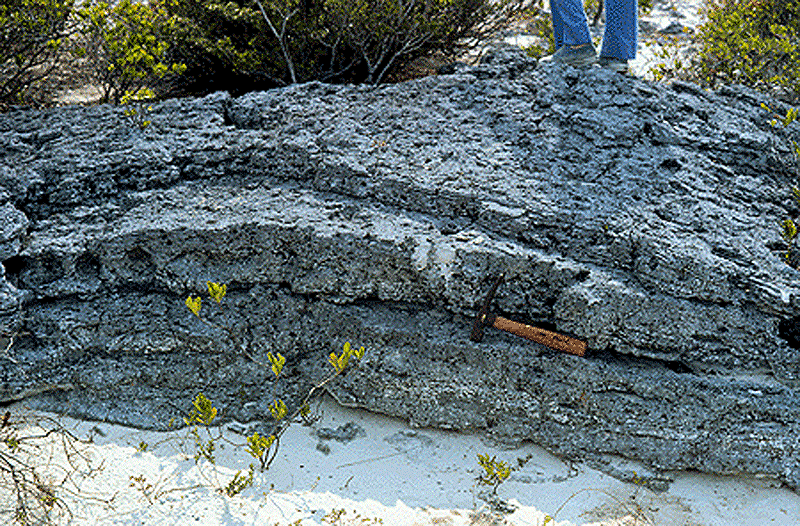 Kendall Photo
Freshwater Cementation - Joulters
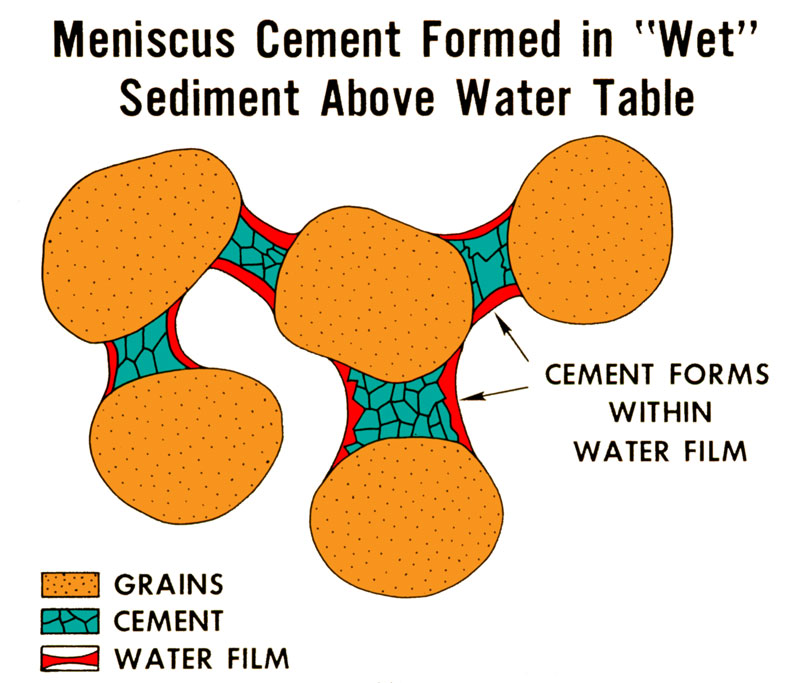 Kendall Diagram
Freshwater Cementation - Joulters
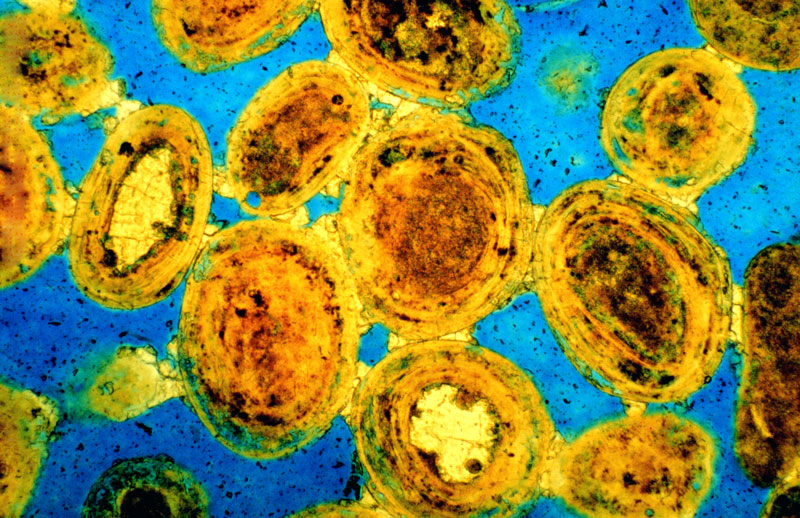 Meniscus Cement
Kendall Photo
Freshwater Cementation - Joulters
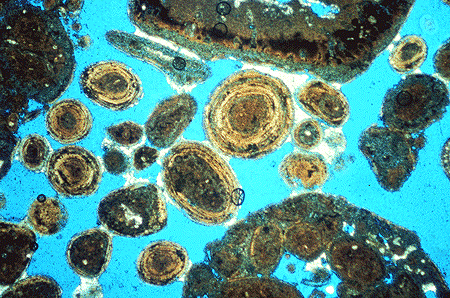 Kendall Photo
Joulters – Air Bubbles in Beach
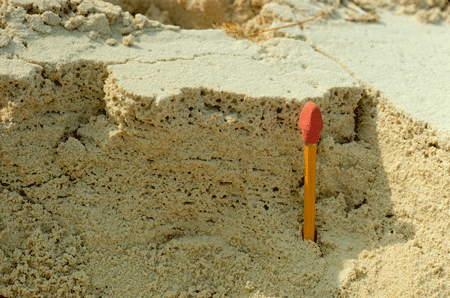 Kendall Photo
Joulters Cays – Back Barrier Shoals
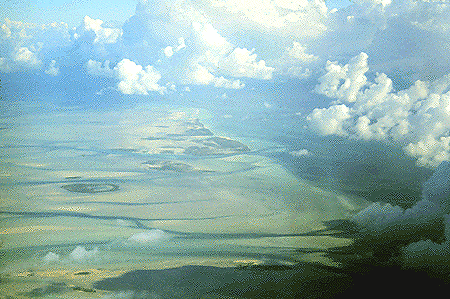 Kendall Photo
Loose Grapestones - Setting
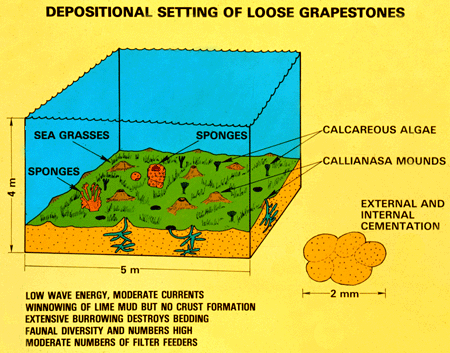 Kendall Diagram
Grapestone Depo. Setting - Joulters
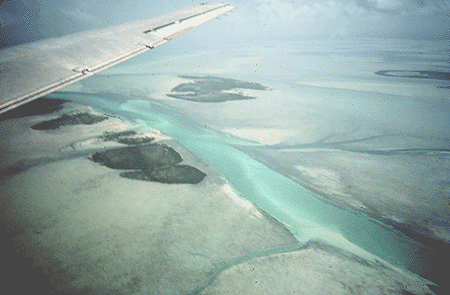 Kendall Photo
Grapestone Depo. Setting - Joulters
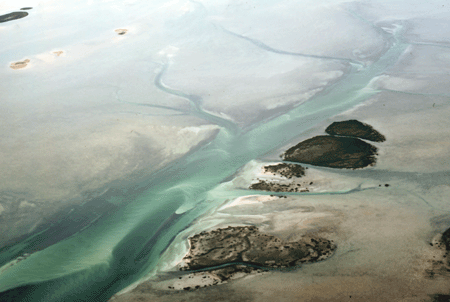 Kendall Photo
Tidal Channel - Joulters
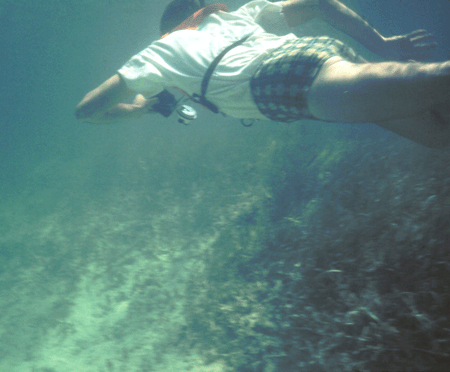 Kendall Photo
Tidal Channel Stromatolites - Joulters
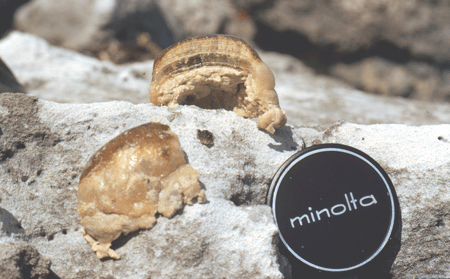 Kendall Photo
Loose Grapestones - Setting
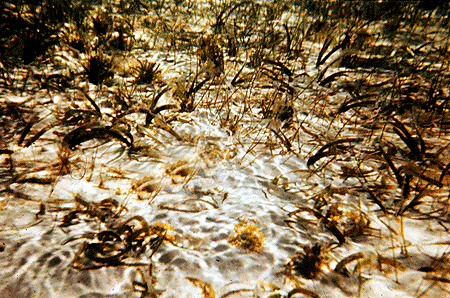 Kendall Photo
Green Calcareous Algae of Bahamas
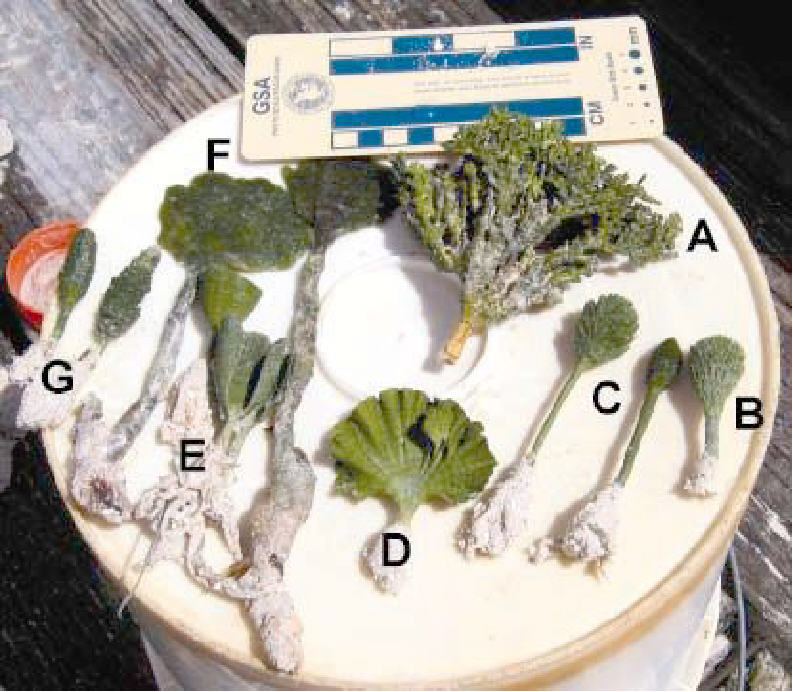 Kendall Photo
Grapestone Calc. Algae & Mounds
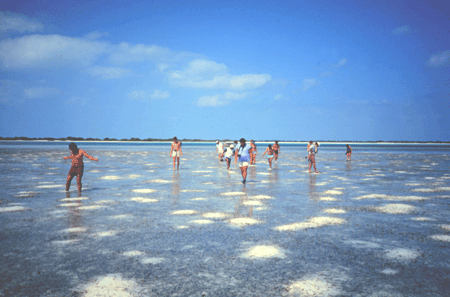 Kendall Photo
Callianssa Mound & Calc. Algae
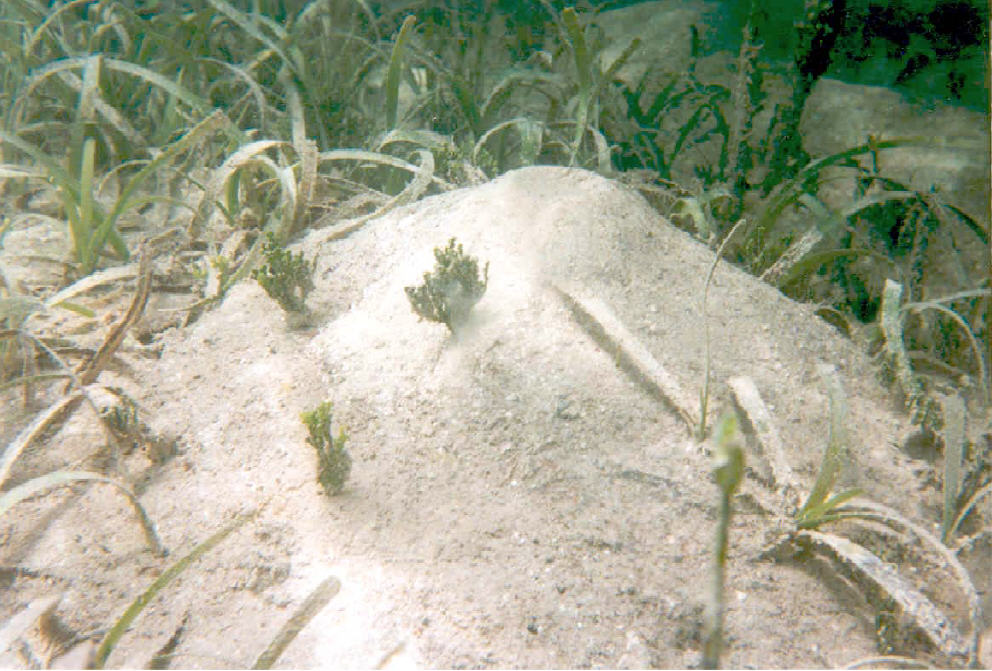 Kendall Photo
Callianssa Burrows – Joulters Cays
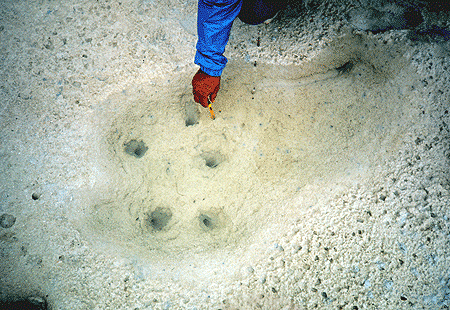 Kendall Photo
Grapestones – Chubb Cay
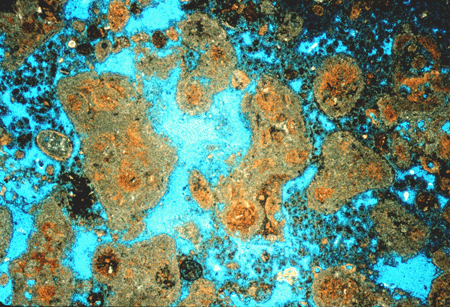 Kendall Photo
Grapestone Setting – Chubb Cay
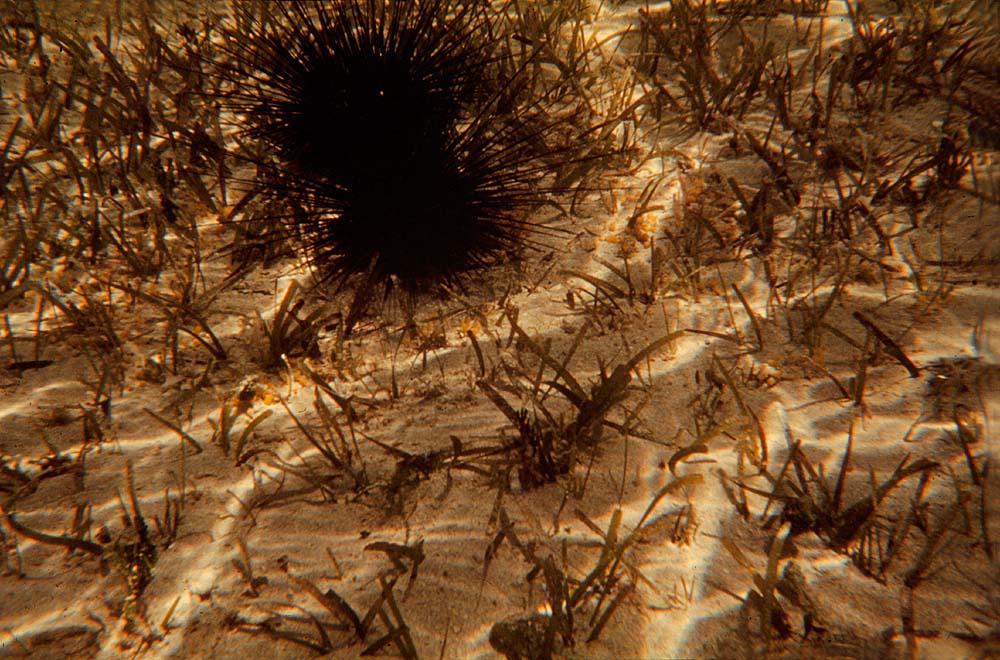 Kendall Photo
Grapestone Generation
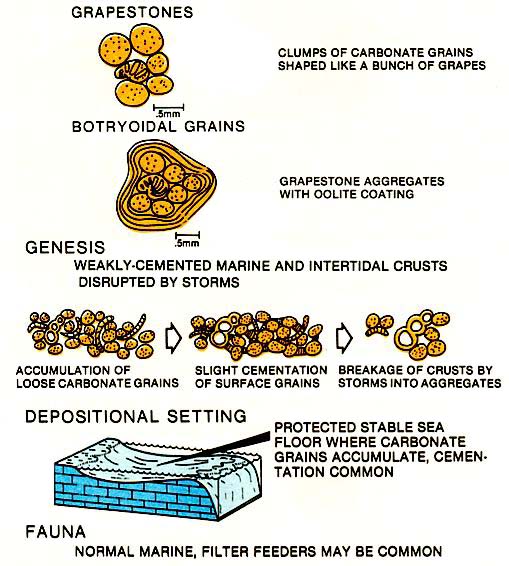 Kendall Diagram
Grapestone & Crust Depo. Setting
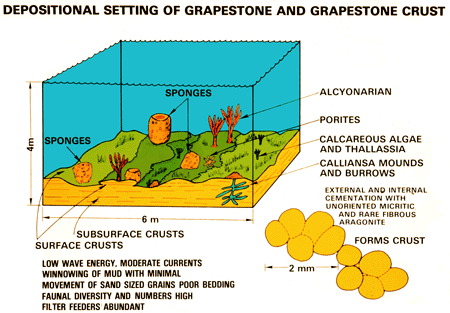 Kendall Diagram
Grapestone Setting – West of Joulters
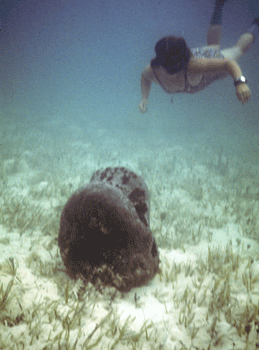 Kendall Photo
Grapestone Setting – West of Joulters
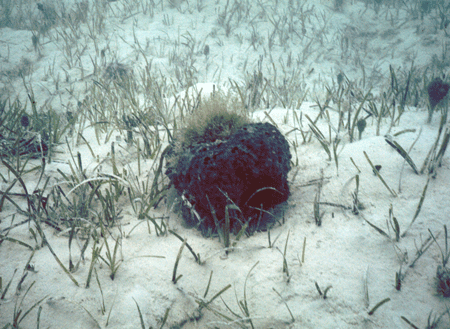 Kendall Photo
Grapestone Setting – West of Joulters
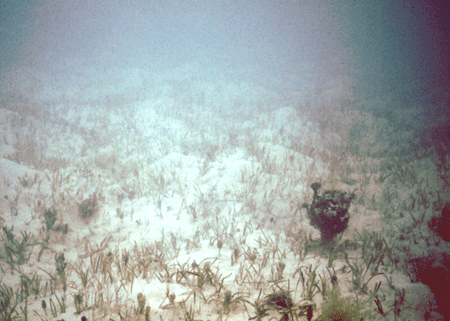 Kendall Photo
Hardened Pellets – West of Joulters
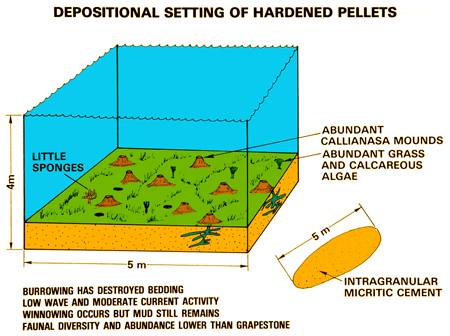 Kendall Diagram
Hardened Pellet Generation
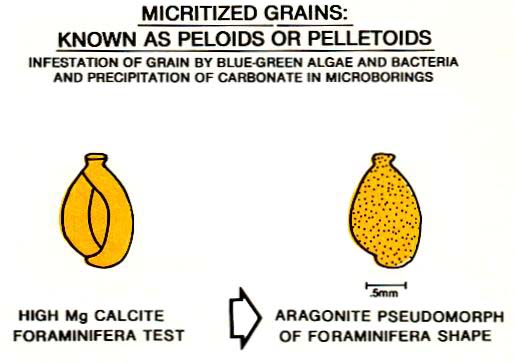 Kendall Diagram
Excreted Soft Pellet Setting
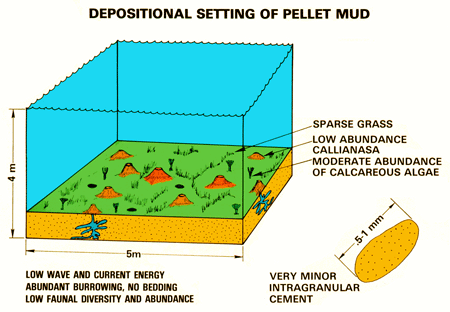 Kendall Diagram
Excreted Soft Pellet Setting
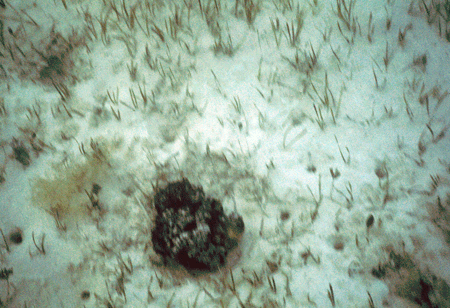 Kendall Photo
Excreted Soft Pellet Setting
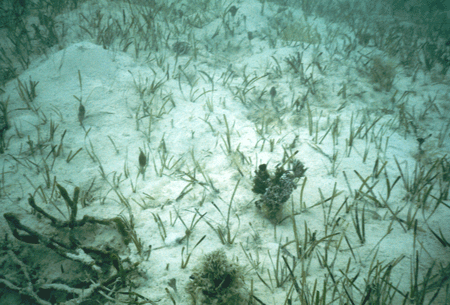 Kendall Photo
Lime Mud Generation and Setting
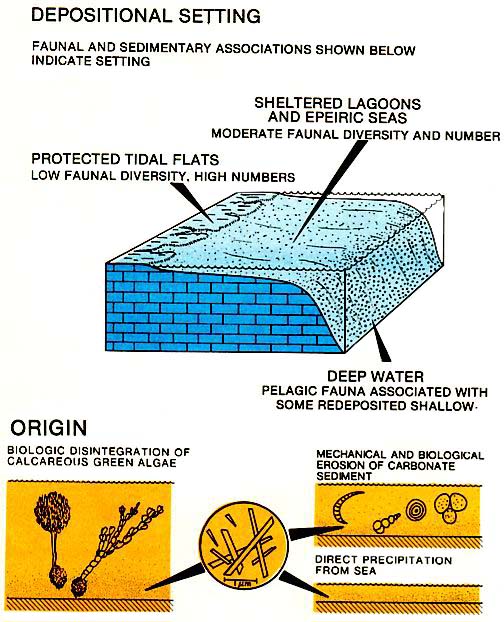 Kendall Diagram
Lime Mud Generation and Setting
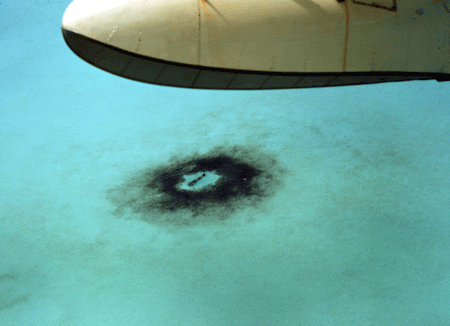 Kendall Photo
Lime Mud Generation and Setting
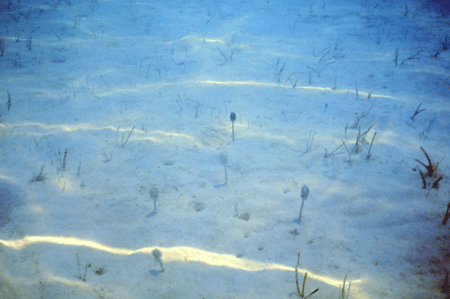 Kendall Photo
Andros Reef Tract
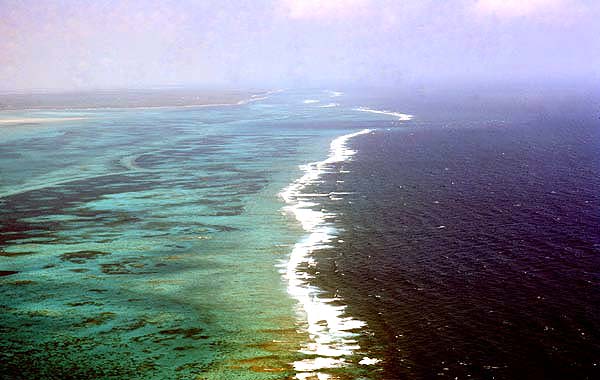 Kendall Photo
Andros Reef Tract – Faunal Association
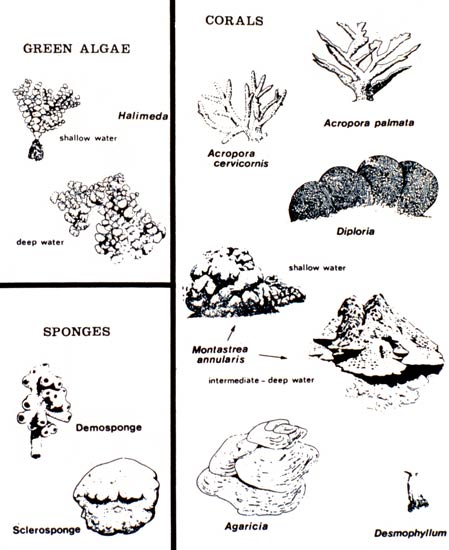 Mamma Rhoda Acropora Reef
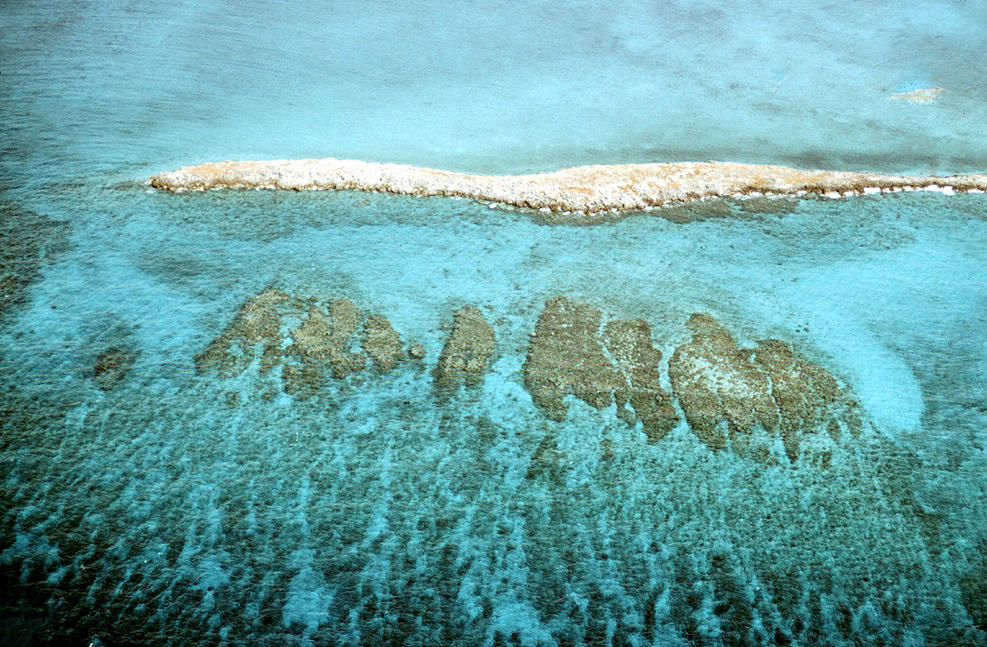 Kendall Photo
Mamma Rhoda Acropora Reef
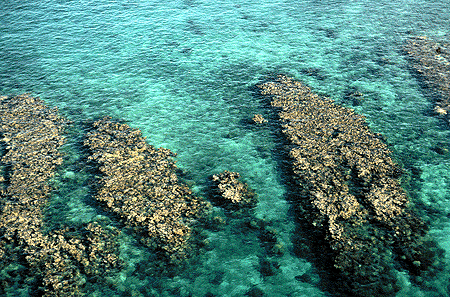 Kendall Photo
Mamma Rhoda Acropora Reef
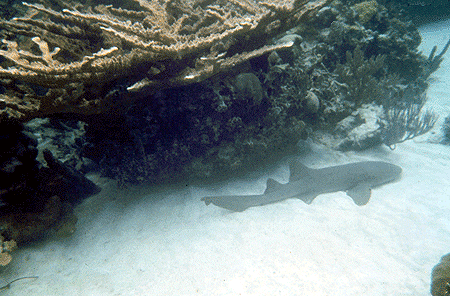 Kendall Photo
Mamma Rhoda Acropora Reef
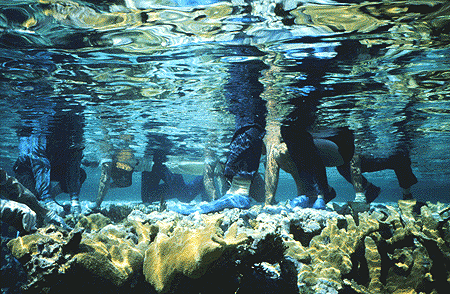 Kendall Photo
Mamma Rhoda Acropora Reef
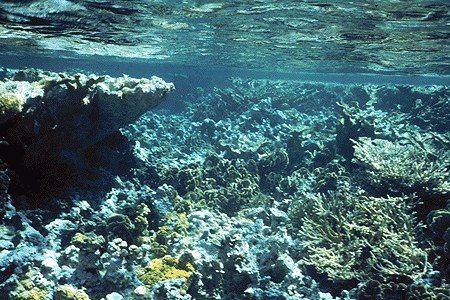 Kendall Photo
Andros Reef Tract - Acropora Palamata
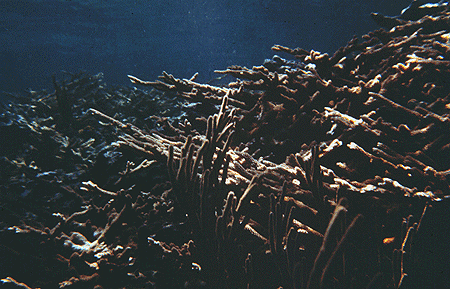 Kendall Photo
Andros Reef Tract - Acropora Palmata
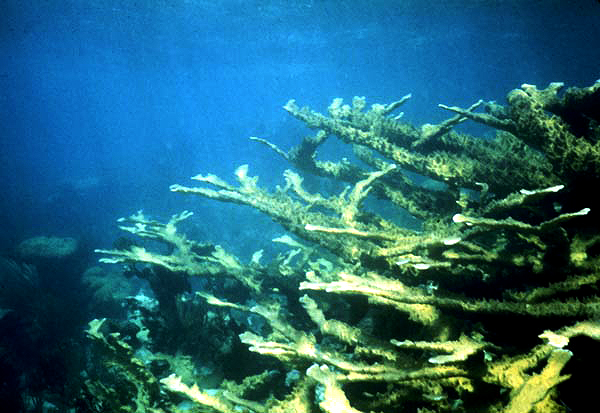 Kendall Photo
Andros Reef Tract - Acropora Cervicornis
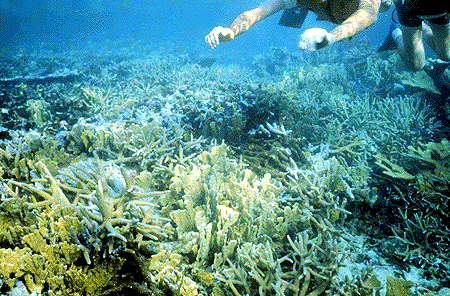 Kendall Photo
Andros Reef Tract – Early Cement
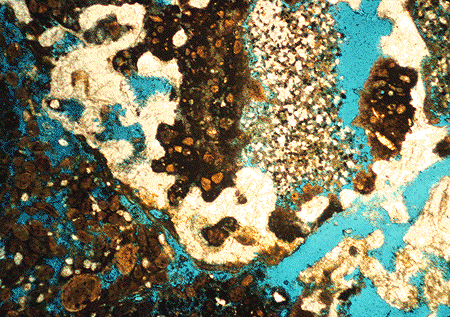 Kendall Photo
Andros Reef Front - Montastrea
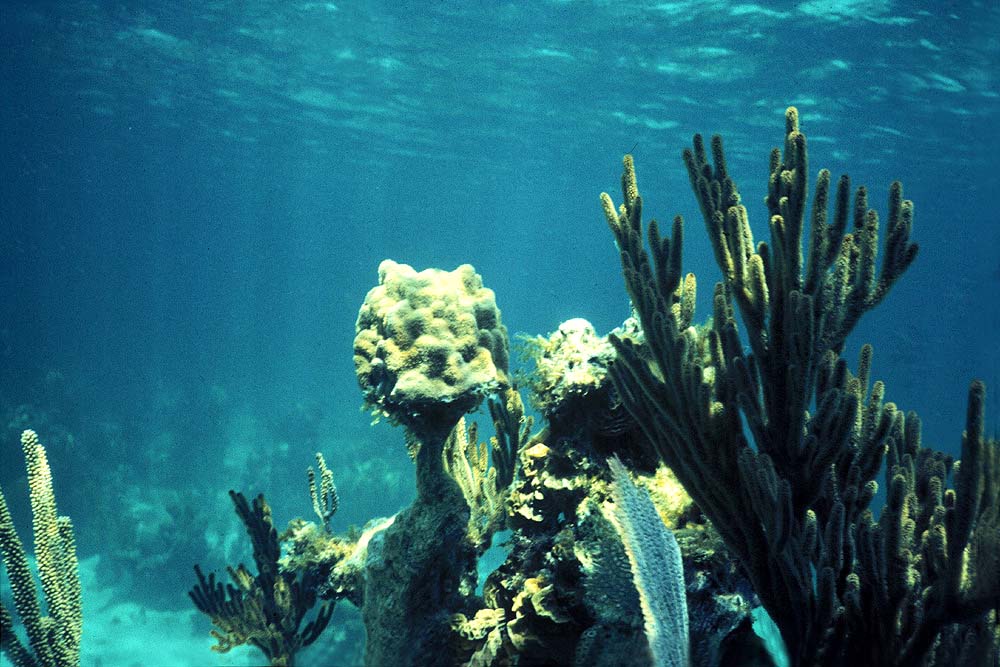 Kendall Photo
Andros Reef - Diploria
Kendall Photo
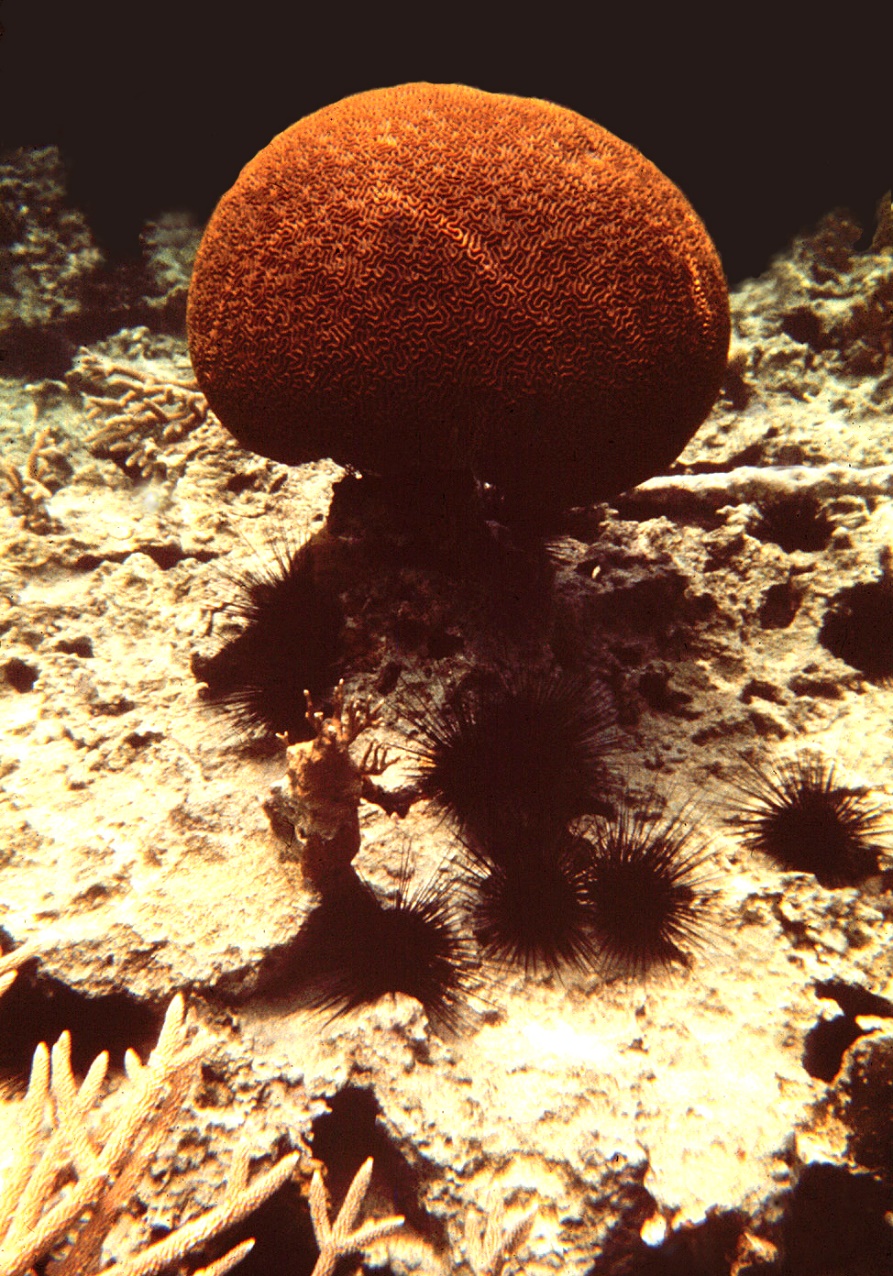 Andros Patch – Millepora & Agaricia
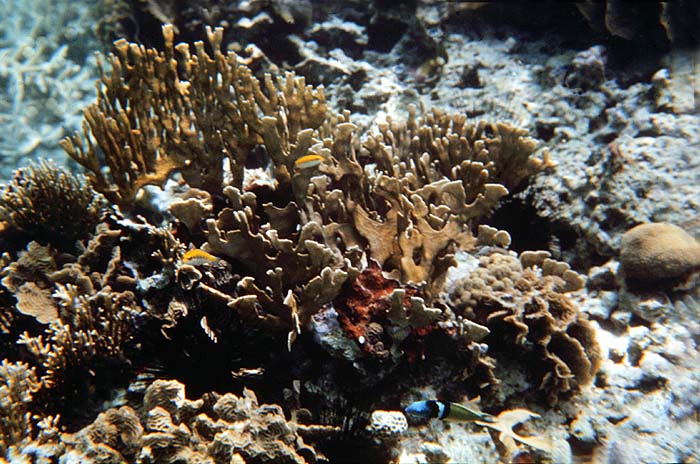 Kendall Photo
Andros Reef - Diploria Labyrinthiformis
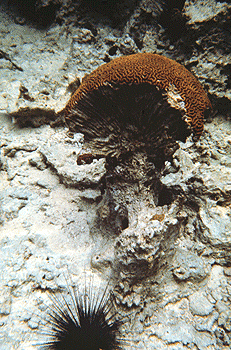 Kendall Photo
Patch Reefs – Boring in Corals
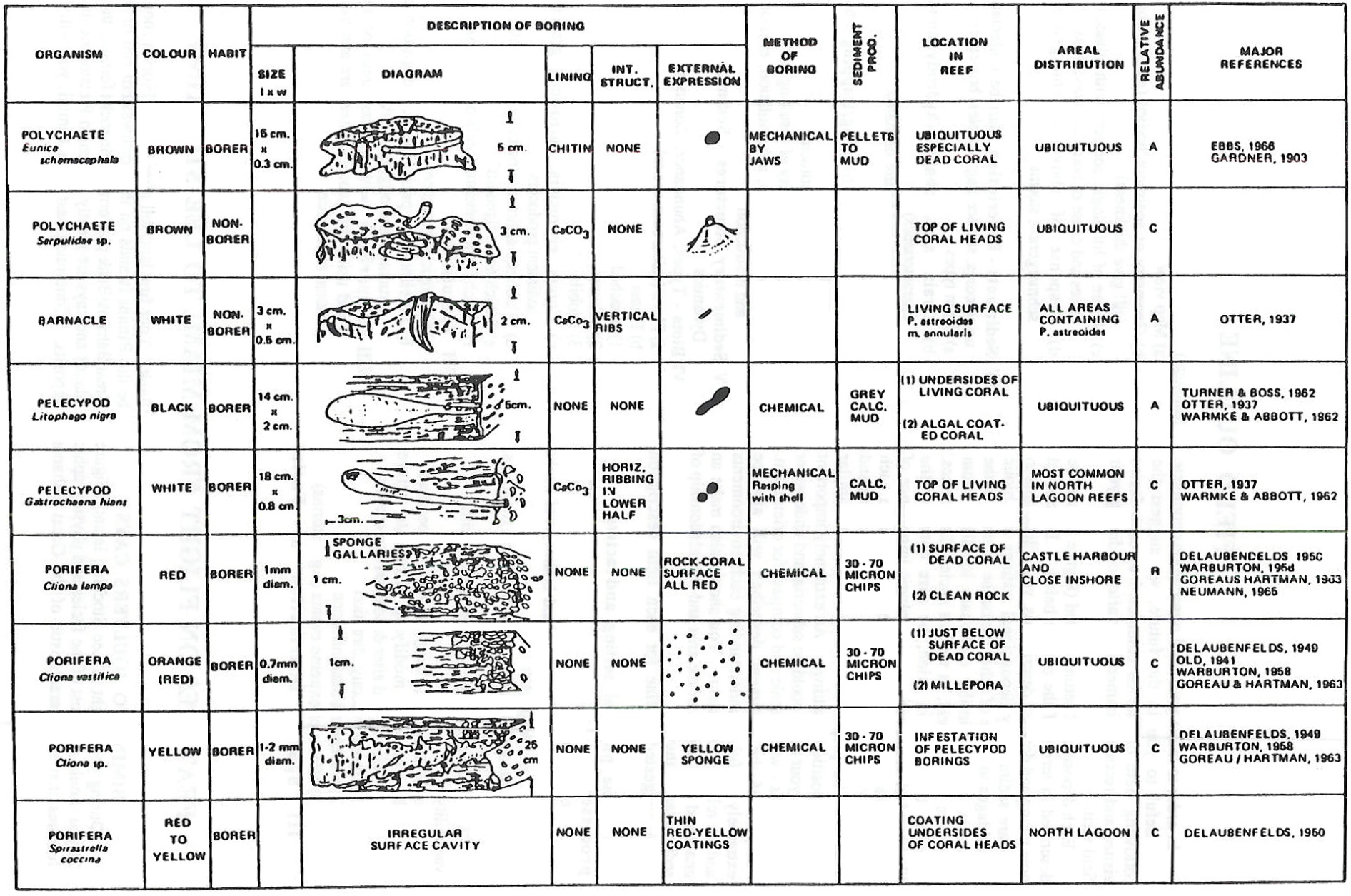 N P James 1969
Andros Reef Front – Montastrea Pillar
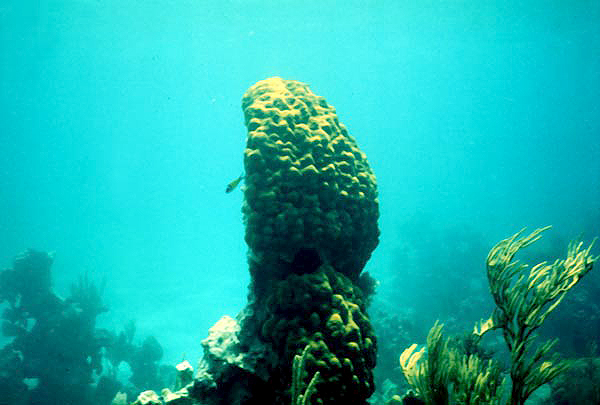 Kendall Photo
Andros Patch – Porites & Montastrea
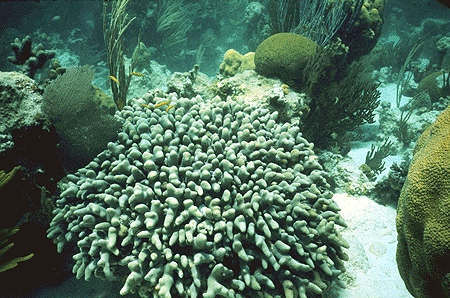 Kendall Photo
Andros Patch – Agaricia
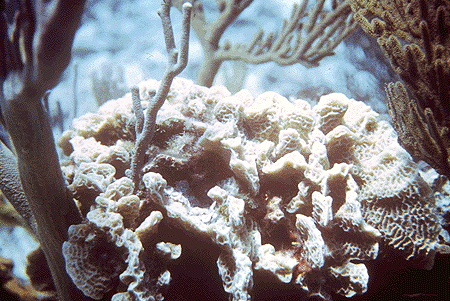 Kendall Photo
Andros Reef – Agaricea & Millepora
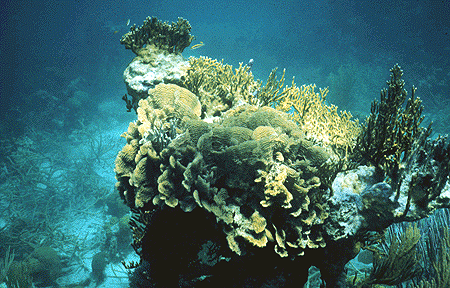 Kendall Photo
Andros Reef - Diploria Labyrinthiformis
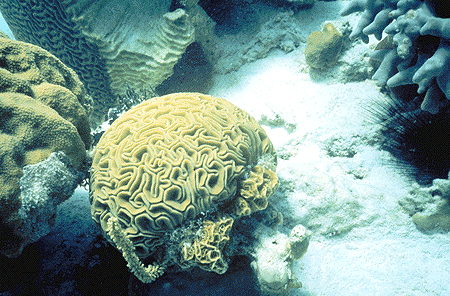 Kendall Photo
Andros Patch Reef - Diploria  Head
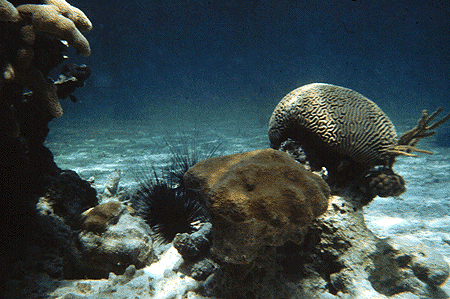 Kendall Photo
Andros Reef – Back Reef Patches
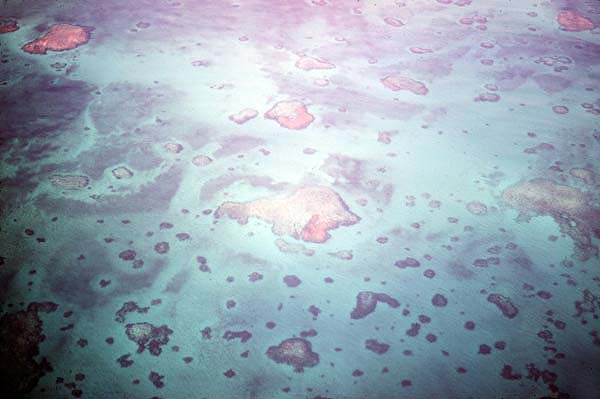 Kendall Photo
Patch Reefs – Mode of Colonization
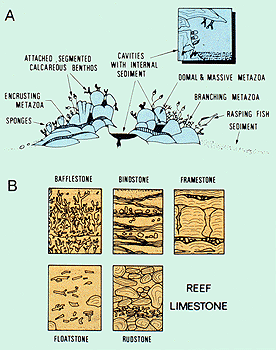 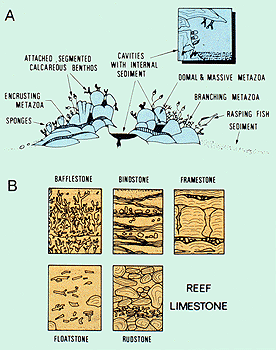 N P James 1969
Andros Reef Tract – Early Cement
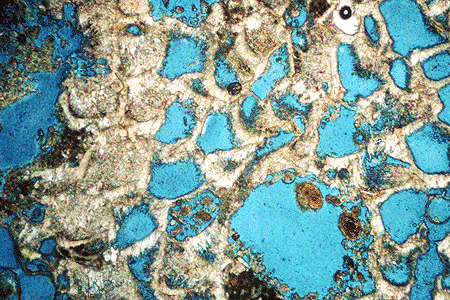 Kendall Photo
Andros Patch – Diploria & Montastrea
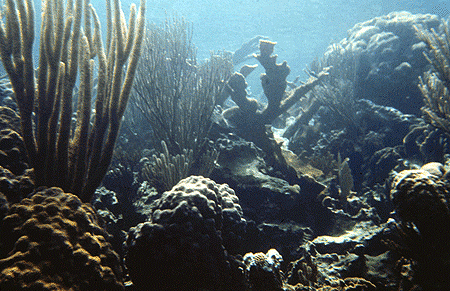 Kendall Photo
Andros Patch – Diploria & Montastrea
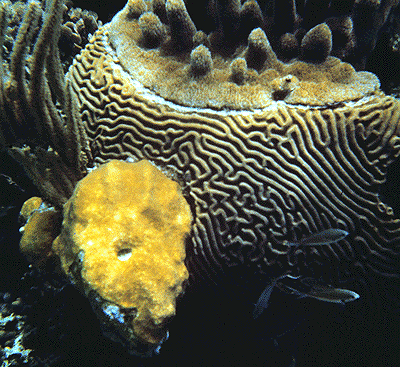 Kendall Photo
Andros Patch – Diploria & Montastrea
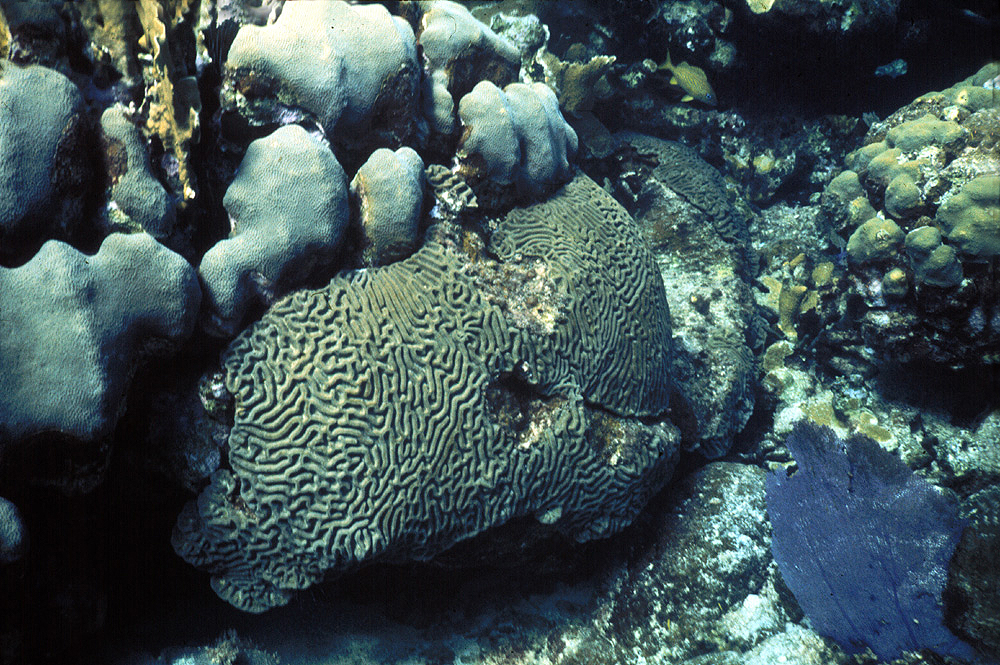 Kendall Photo
Andros Patch Reef – Sea Grasses
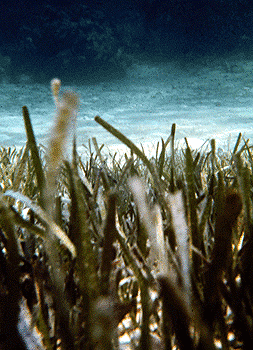 Kendall Photo
Andros Patch Reef – Diadema Urchins
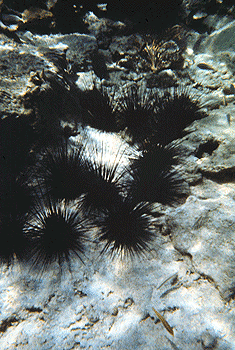 Kendall Photo
Andros Patch - Near Shore
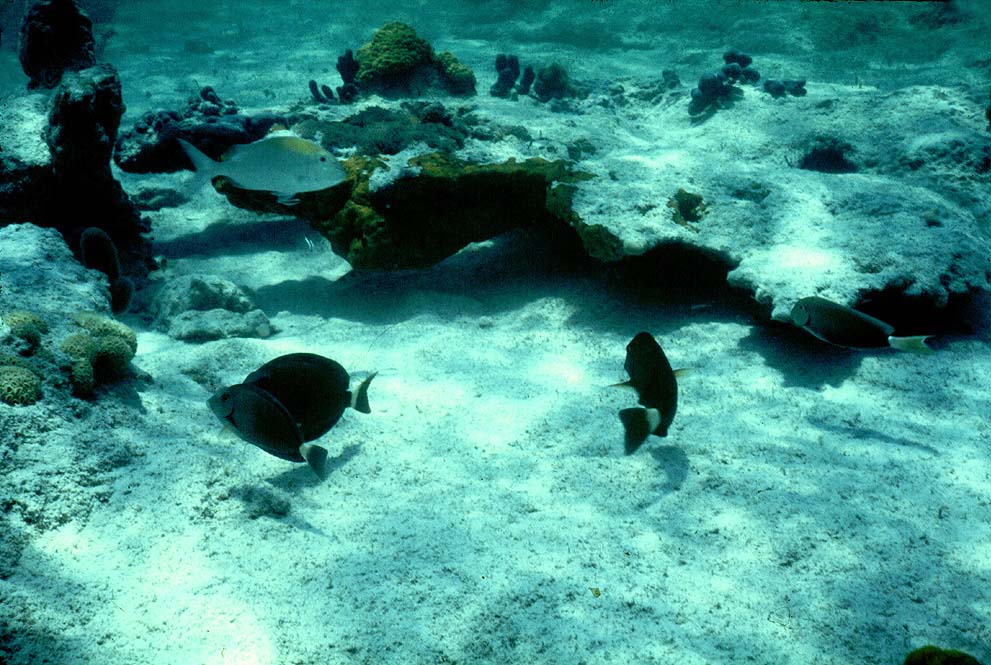 Kendall Photo
Staniard Creek North Andros
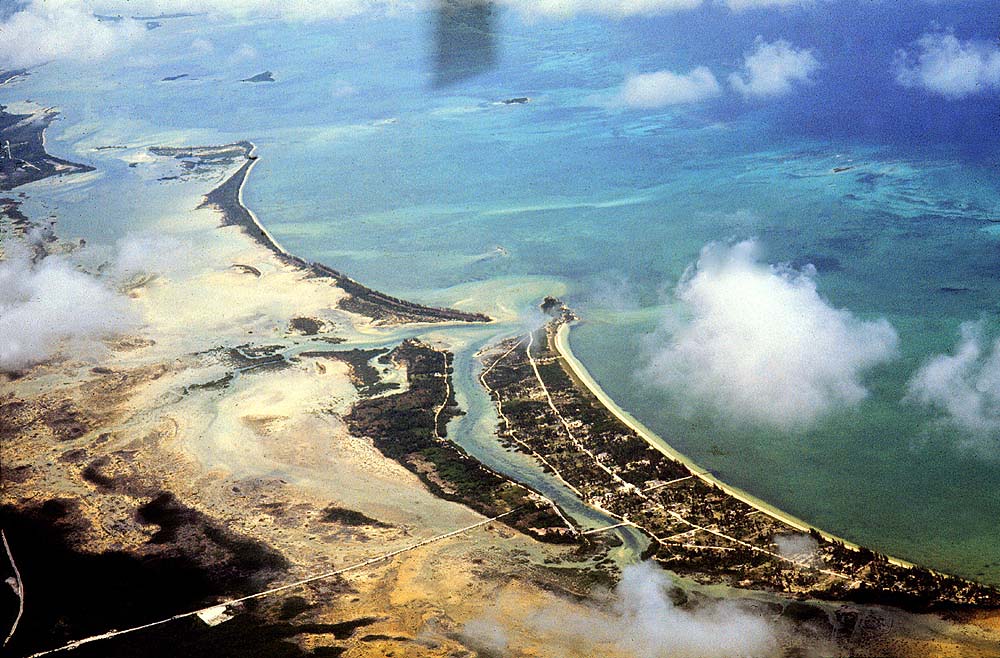 Kendall Photo
Staniard Creek North Andros
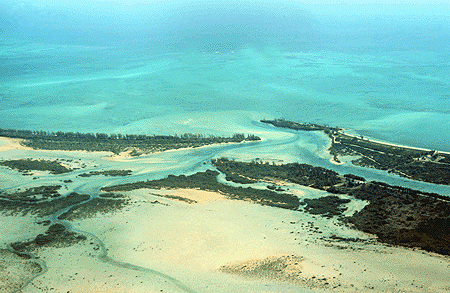 Kendall Photo
Staniard Creek North Andros
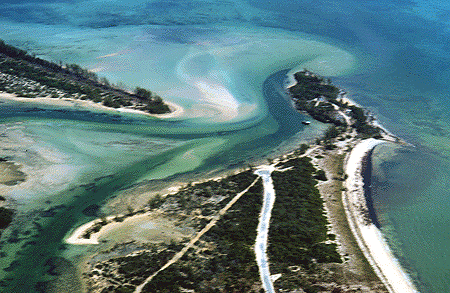 Kendall Photo
Staniard Creek North Andros
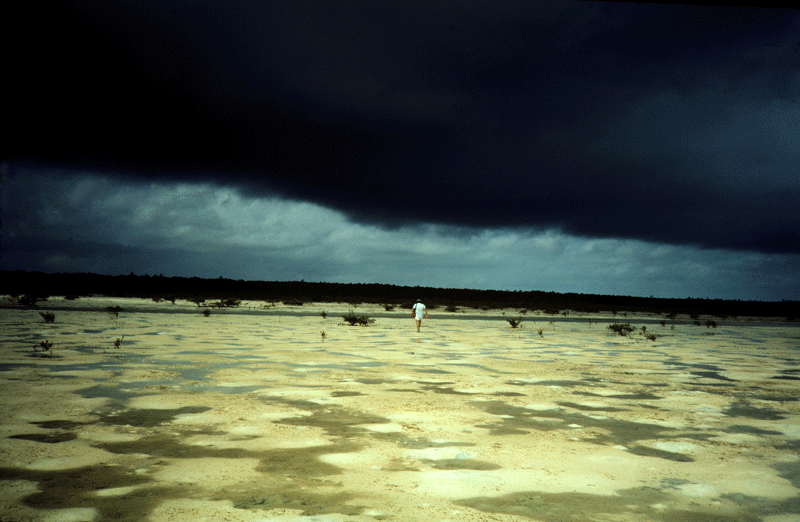 Kendall Photo
Staniard Creek North Andros
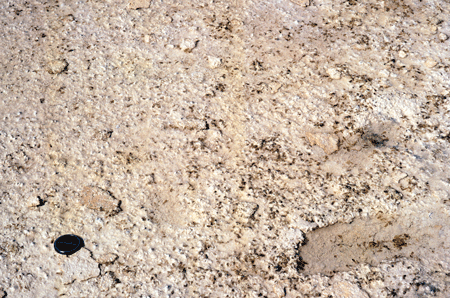 Kendall Photo
Staniard Creek – Intraclast Origin
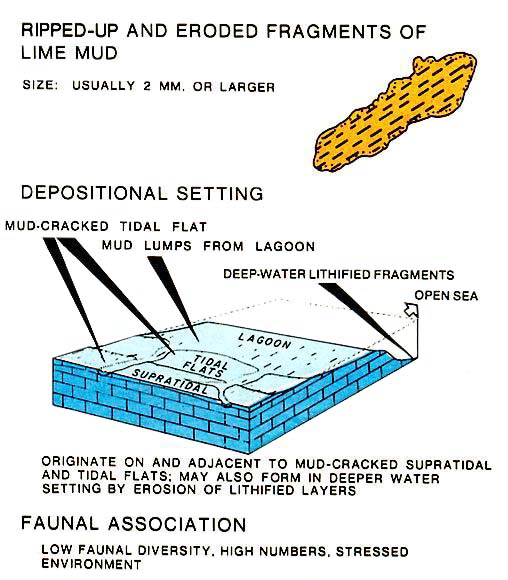 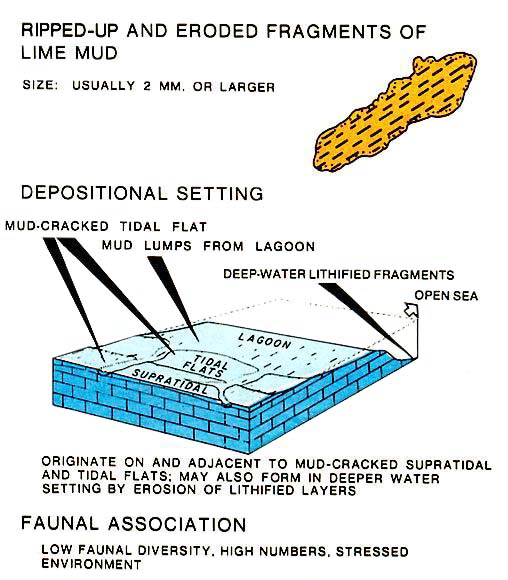 Kendall Diagram
Staniard Creek North Andros
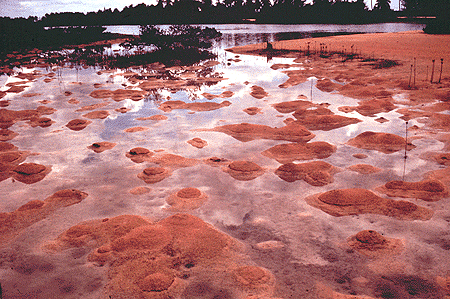 Kendall Photo
Staniard Creek North Andros
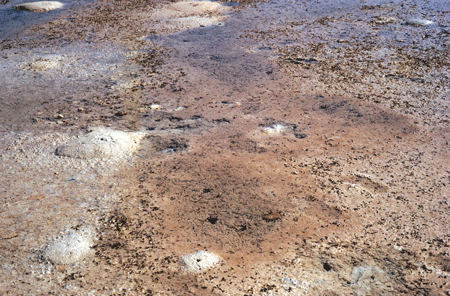 Kendall Photo
Staniard Creek North Andros
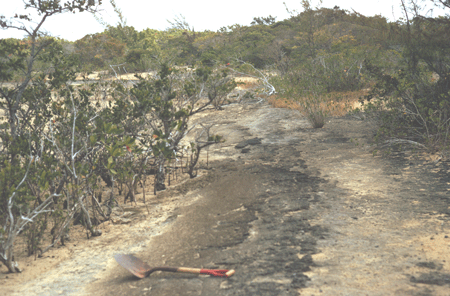 Kendall Photo
Staniard Creek North Andros
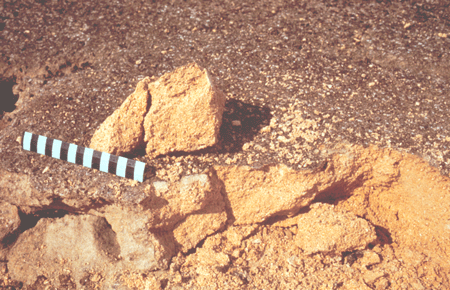 Kendall Photo
Staniard Creek North Andros
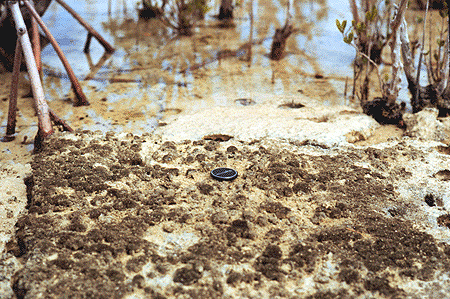 Kendall Photo
Staniard Creek North Andros
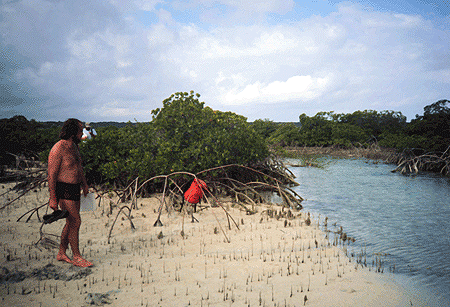 Kendall Photo
Lee Stocking Island & Barrie Terre
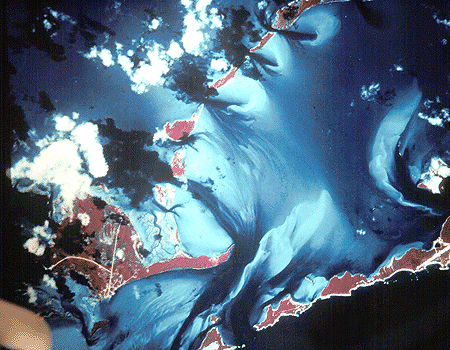 Nasa Photo
Lee Stocking Island South End
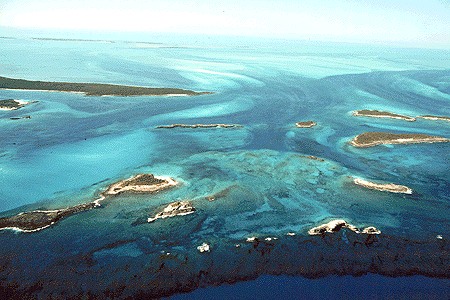 Kendall Photo
Lee Stocking – Stromatolites – Dill
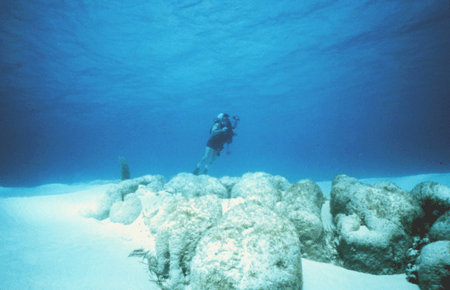 Kendall Photo
Lee Stocking Stromatolites
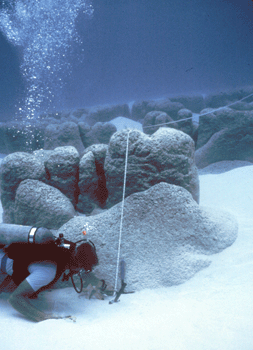 Kendall Photo
Stromatolites
on 
Pleistocene 
Base
Surrounded 
by 
Ooids
Lee Stocking Stromatolites
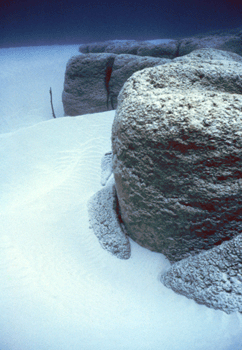 Kendall Photo
Stromatolites
on 
Pleistocene 
Base
Surrounded 
by 
Ooids
Lee Stocking Stromatolites
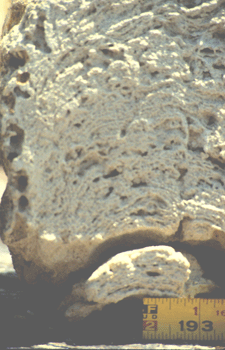 Stromatolite
Cross Section
-
From
Lee Stocking
Tidal 
Channel
Kendall Photo
West Side of Andros Island
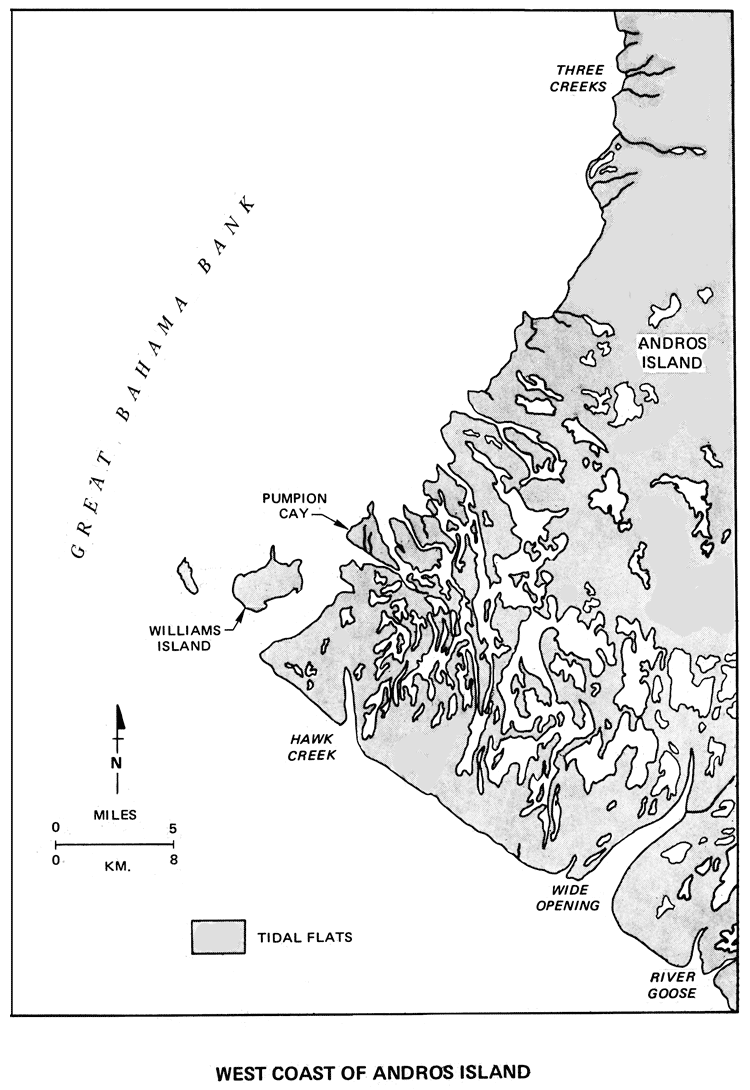 Map of 
Tidal 
Channel
and
Ponds
Conrad Geblein
West Side of Andros Island
Kendall Photo
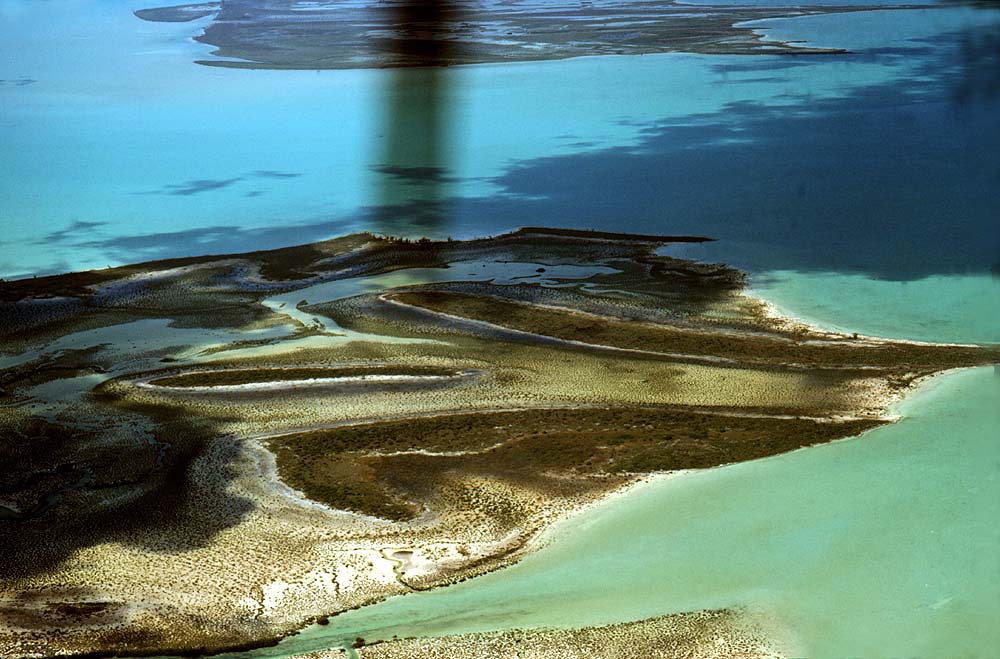 Depositional Setting – Lime Mud
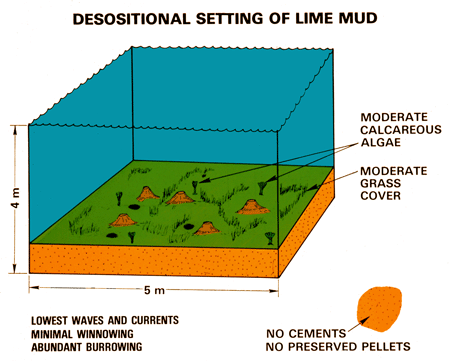 Kendall Diagram
Three Creeks Flats – West Side Andros
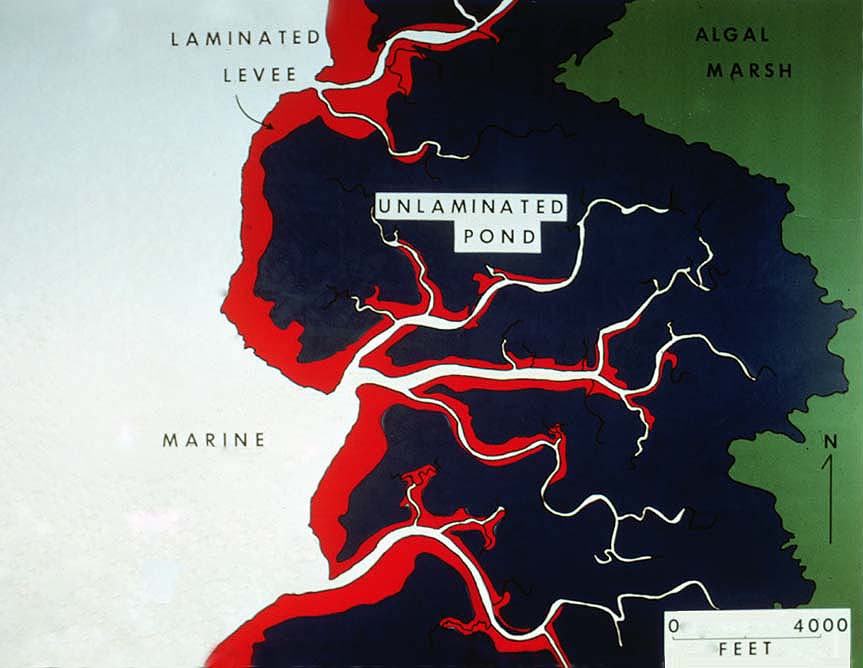 Map of 
Tidal 
Channel
and
Ponds
Conrad Geblein
Three Creeks Flats – West Side Andros
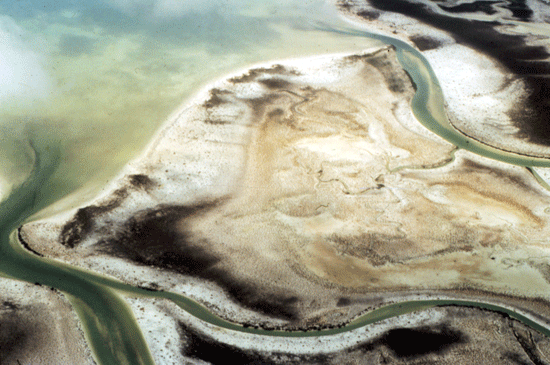 Kendall Photo
West Side of Andros Island
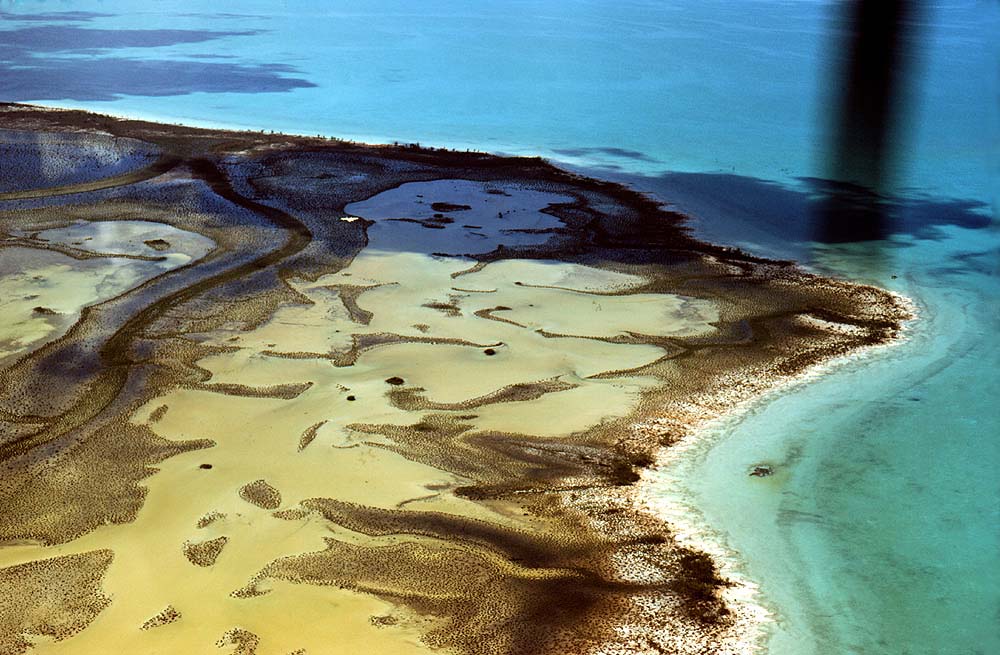 Kendall Photo
West Side of Andros Island
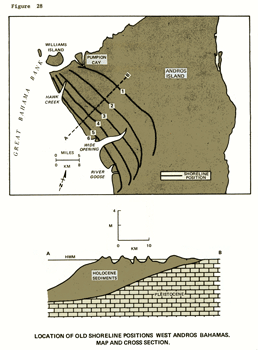 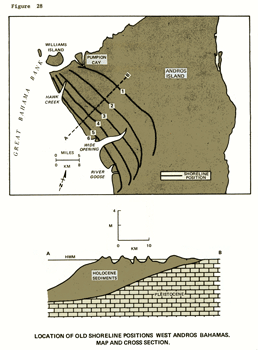 Conrad Geblein
West Side of Andros Island
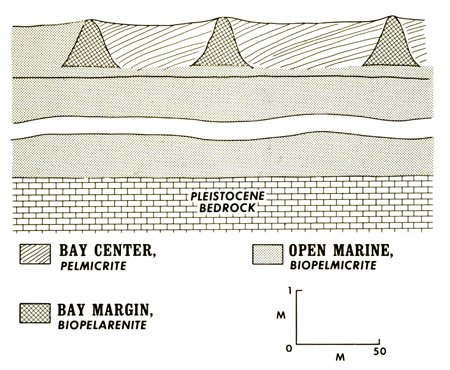 Conrad Geblein
West Side of Andros Island
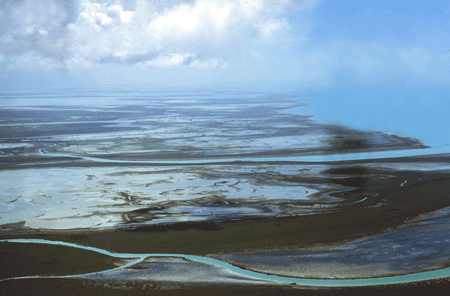 Kendall Photo
West Side of Andros Island
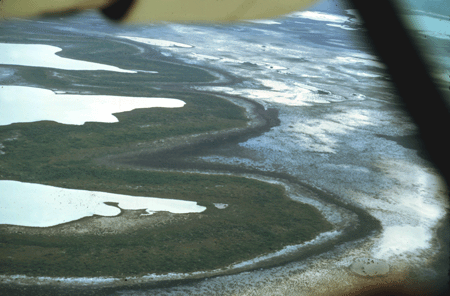 Kendall Photo
West Side of Andros Island
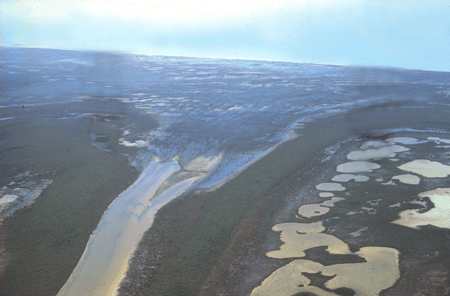 Kendall Photo
West Side of Andros Island
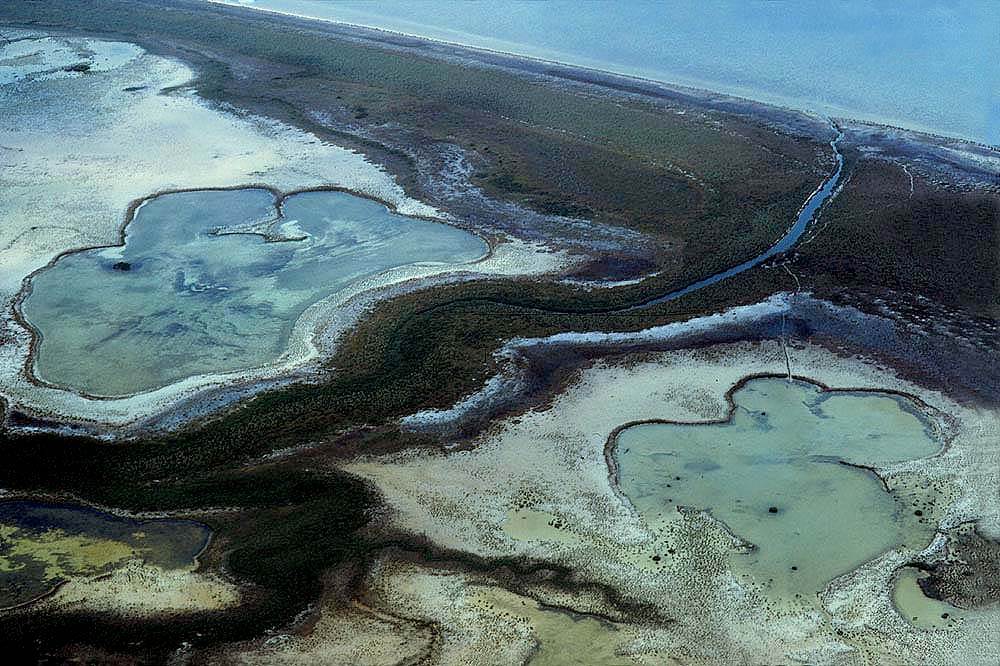 Kendall Photo
West Andros Island – Goose Creek
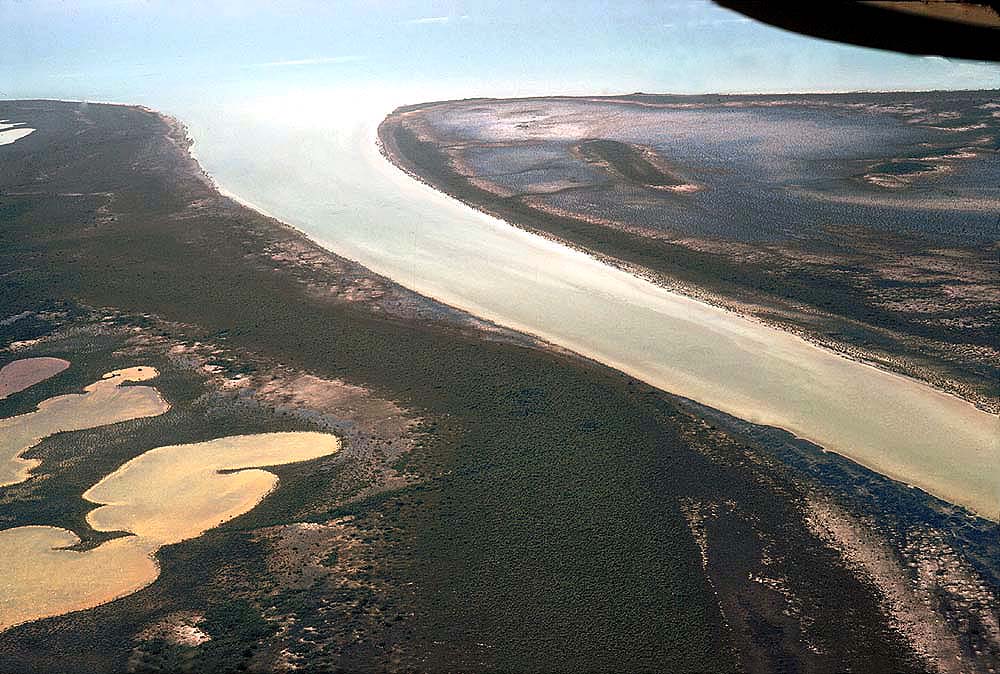 Kendall Photo
West Andros Island – Goose Creek
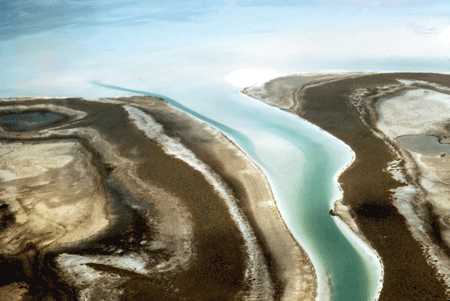 Kendall Photo
West Andros Island – Goose Creek
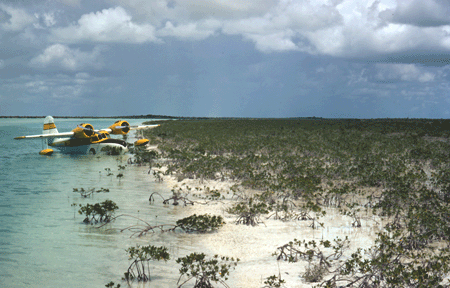 Kendall Photo
West Andros Island – Goose Creek
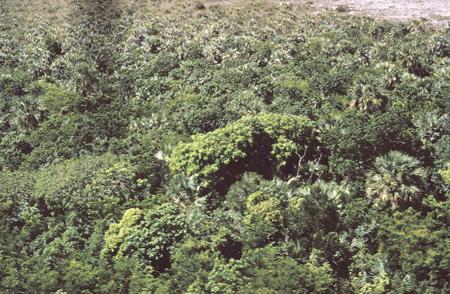 Kendall Photo
West Andros Island – Goose Creek
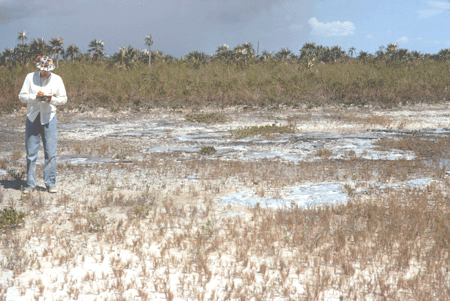 Kendall Photo
West Andros Island – Goose Creek
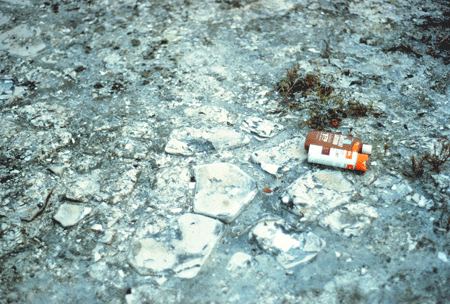 Kendall Photo
West Andros Island – Goose Creek
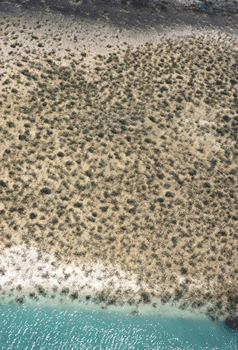 Kendall Photo
West Andros Island – Goose Creek
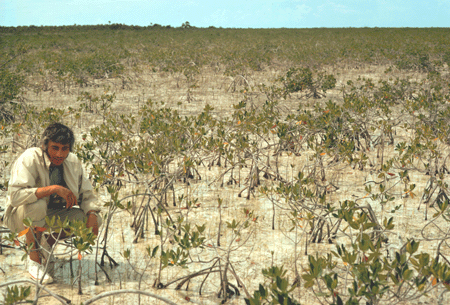 Kendall Photo
West Andros Island – Goose Creek
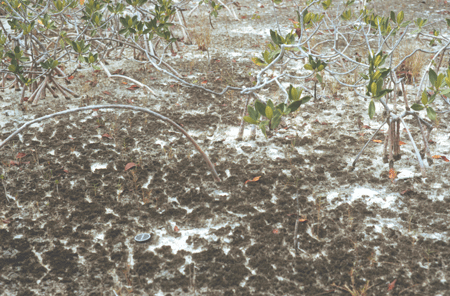 Kendall Photo
West Andros Island – Goose Creek
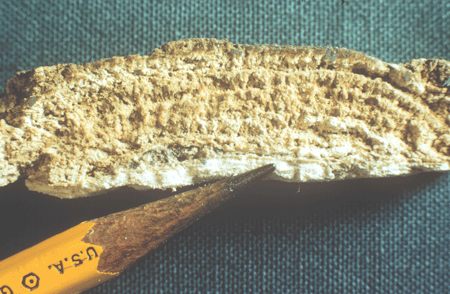 West Andros Island – Goose Creek
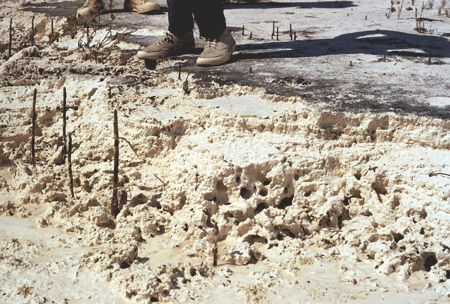 Kendall Photo
West Andros – Creek Levee
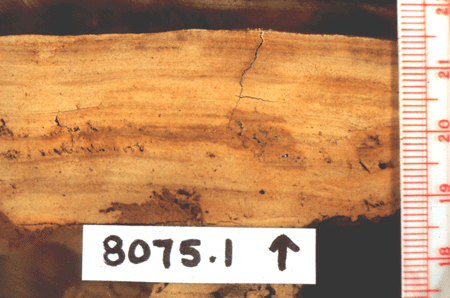 Conrad Geblein
West Andros – Brackish Marsh
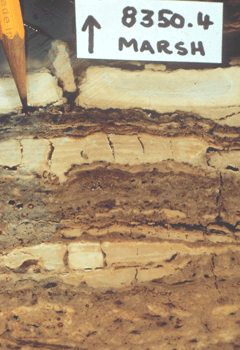 Conrad Geblein
West Andros Island – Goose Creek
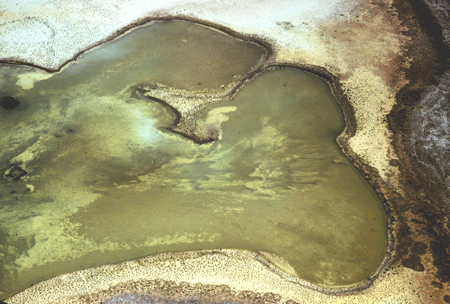 Kendall Photo
West Andros Island – Pond Fill
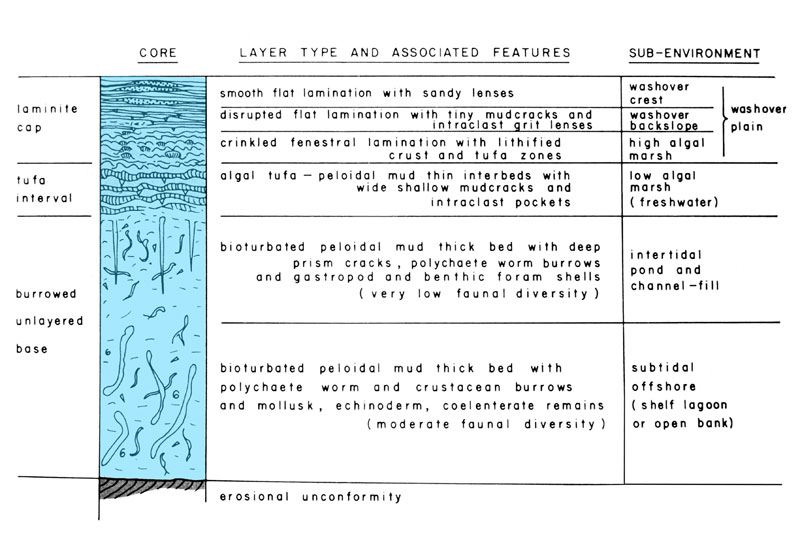 Noel James
West Andros Island – Goose Creek
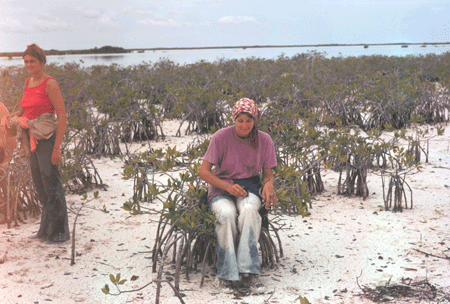 Kendall Photo
West Andros Island – Goose Creek
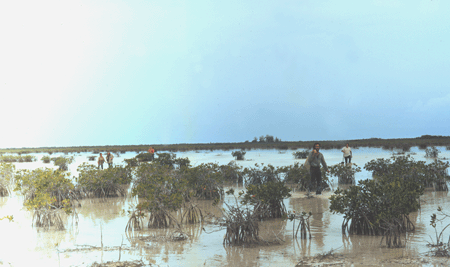 Kendall Photo
West Andros Island – Goose Creek
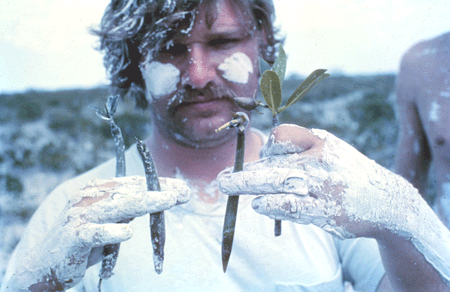 Kendall Photo
West Andros – Pond Fill
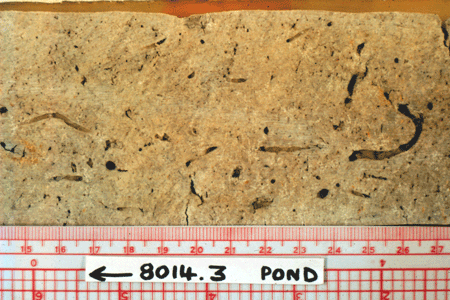 Conrad Geblein
West Andros – Pond Fill
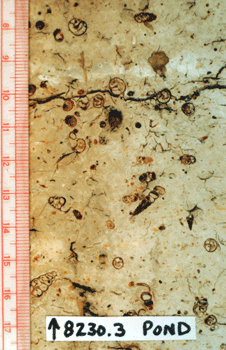 Conrad Geblein
West Andros – Pond Mud Fight!
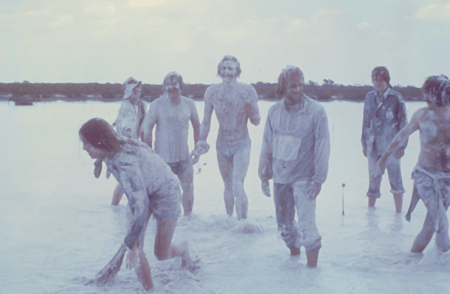 Kendall Photo
Barrie Terre – Exumas Cay
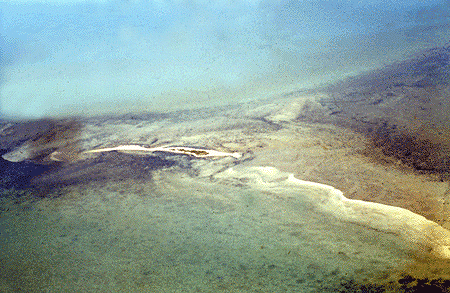 Kendall Photo
Barrie Terre – Exumas Cay
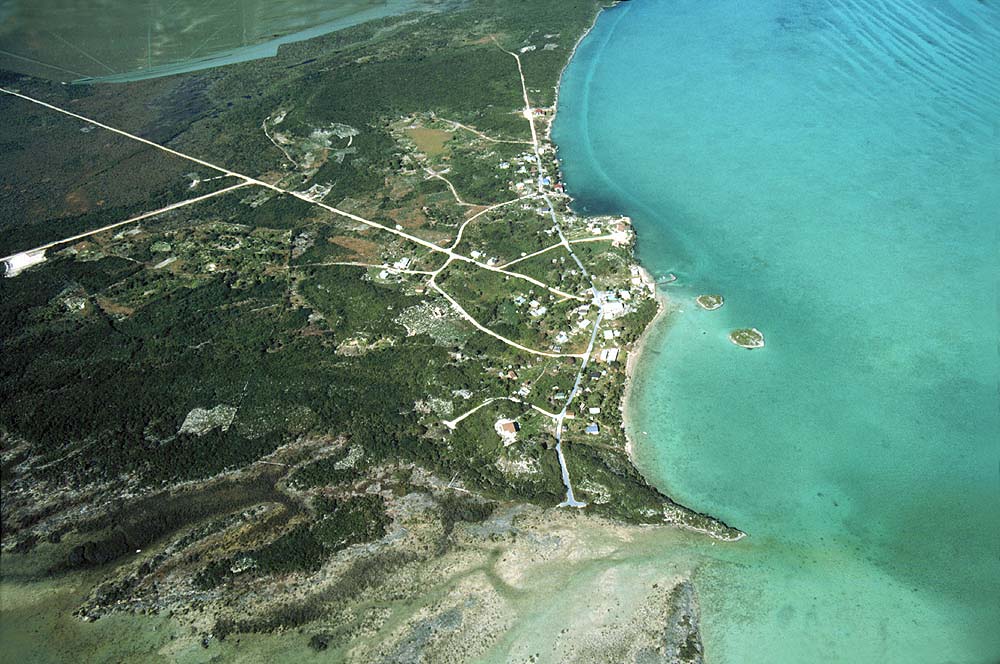 Kendall Photo
Barrie Terre – Exumas Cay
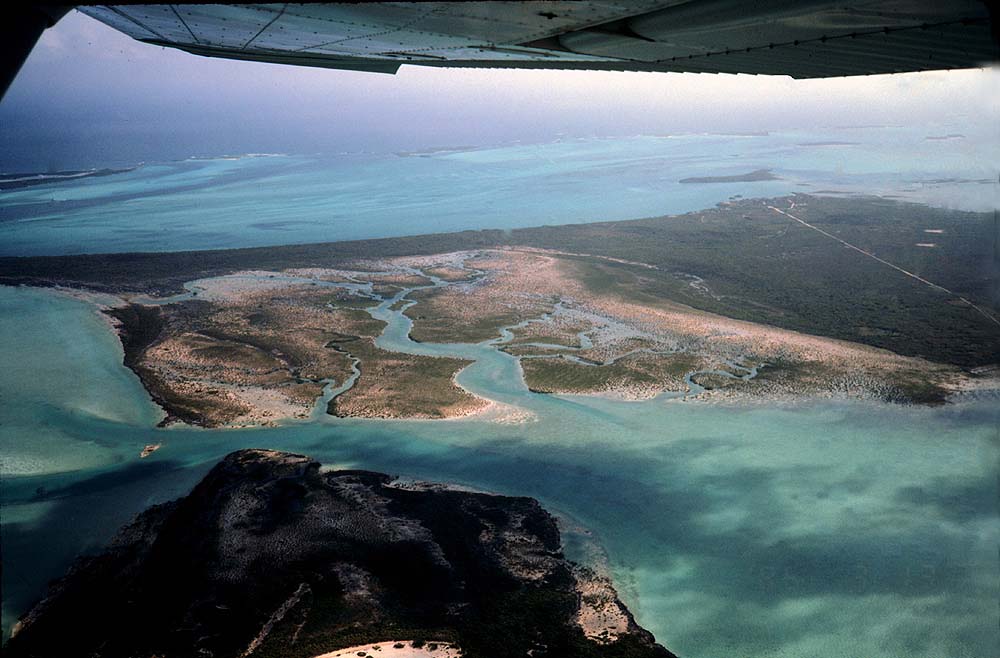 Kendall Photo
Barrie Terre – Exumas Cay
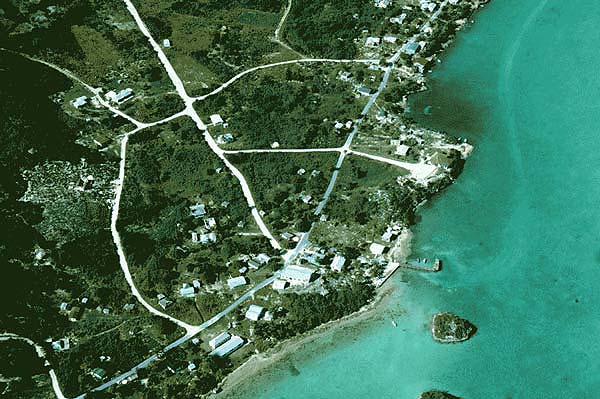 Kendall Photo
East Andros – Pleistocene Reef
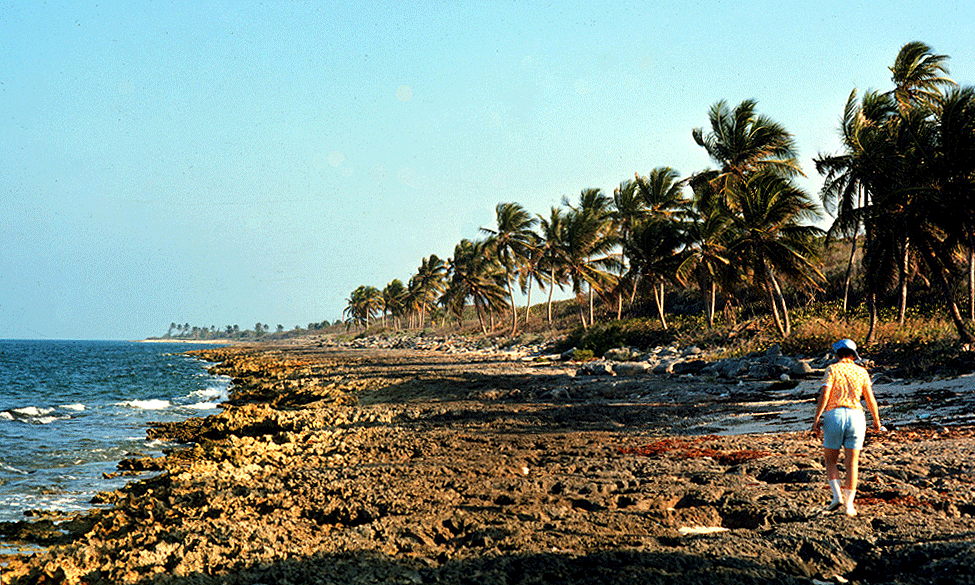 Kendall Photo
East Andros – Pleistocene Reef
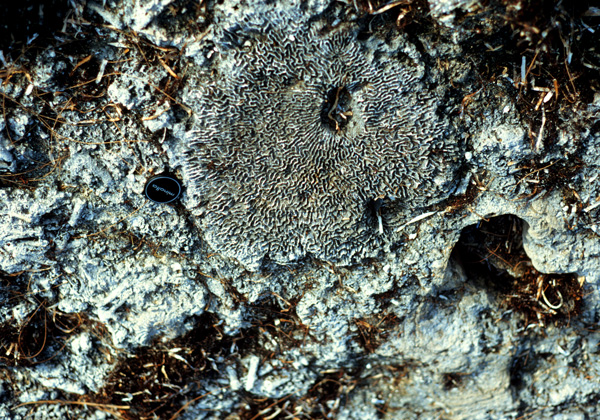 Kendall Photo
East Andros – Pleistocene Reef
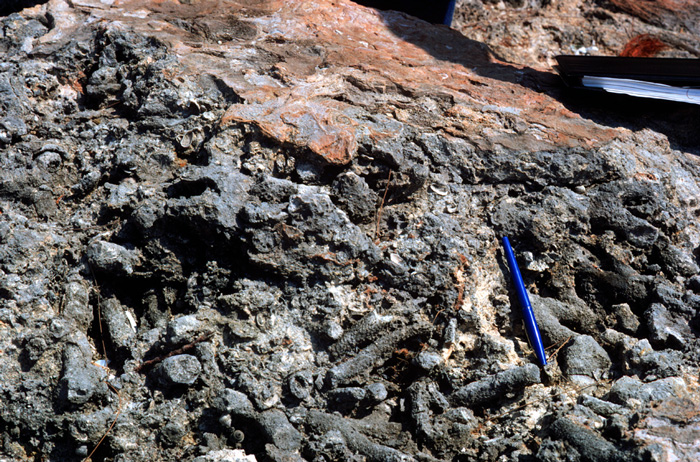 Kendall Photo
East Andros – Pleistocene Reef
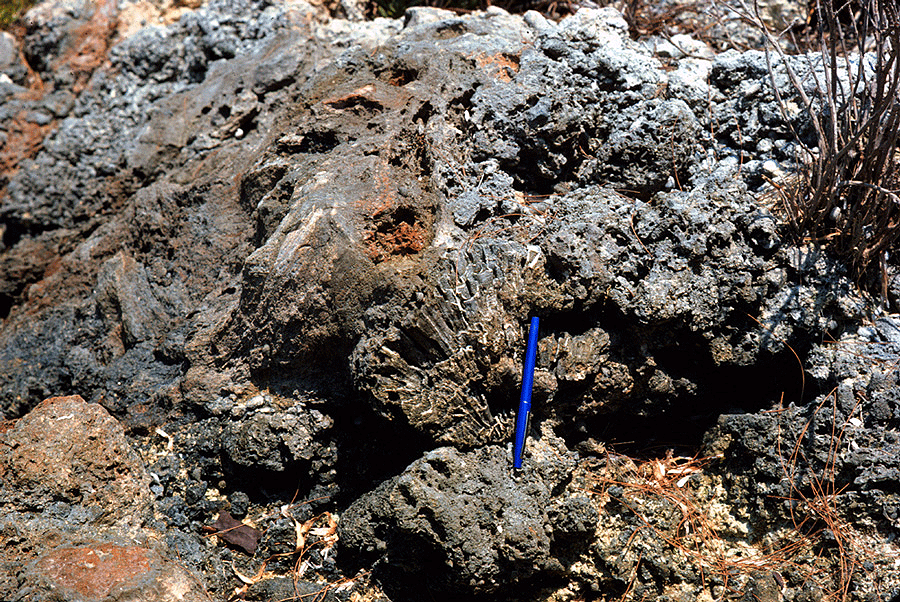 Kendall Photo
Providence Island – Pleistocene
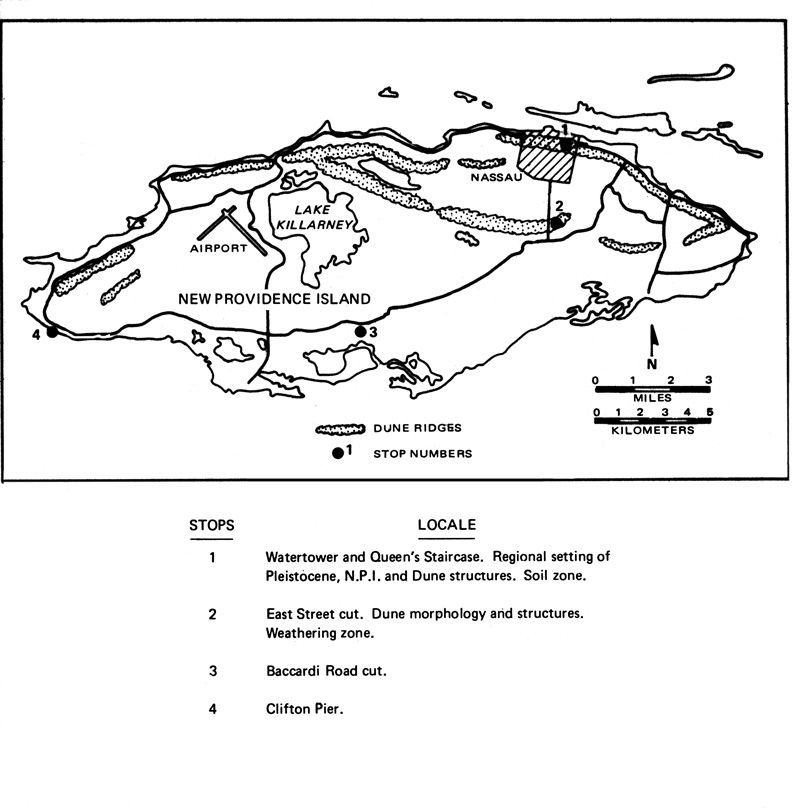 Conrad Geblein
Providence Island – Pleistocene
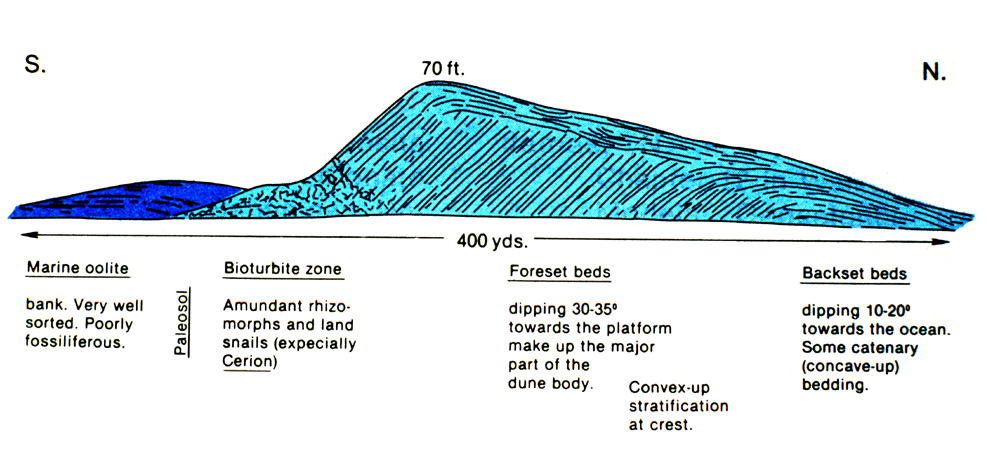 Conrad Geblein
Providence Island – Clifton Pier
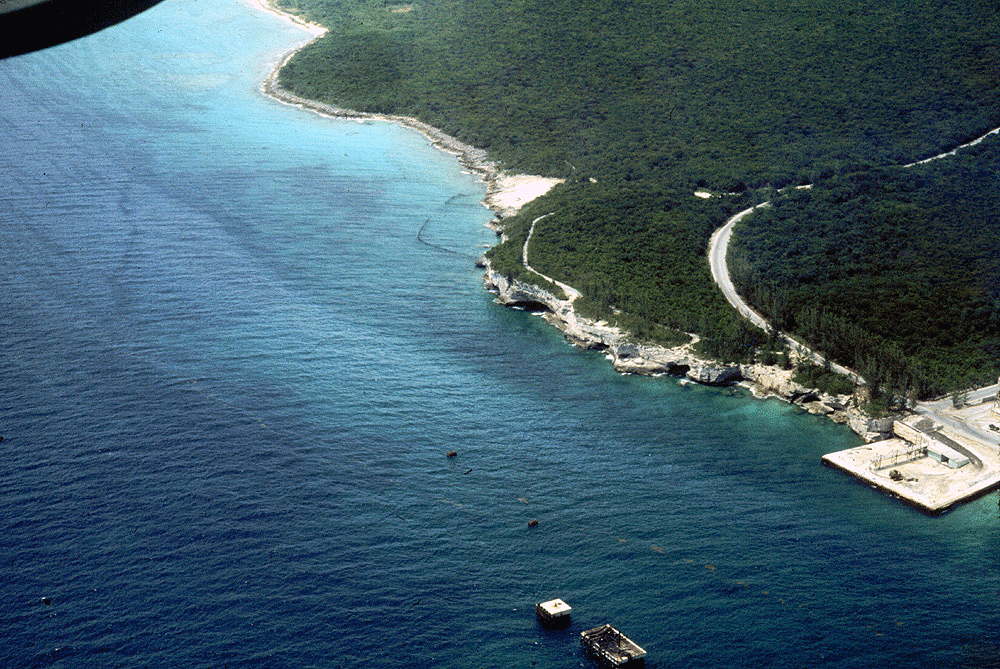 Kendall Photo
Providence Island – Clifton Pier
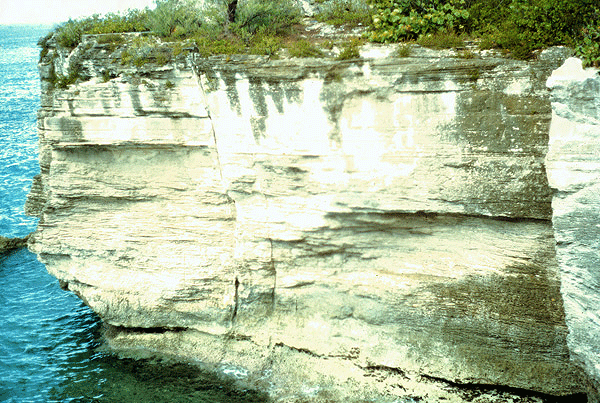 Kendall Photo
Providence Island – Pleistocene
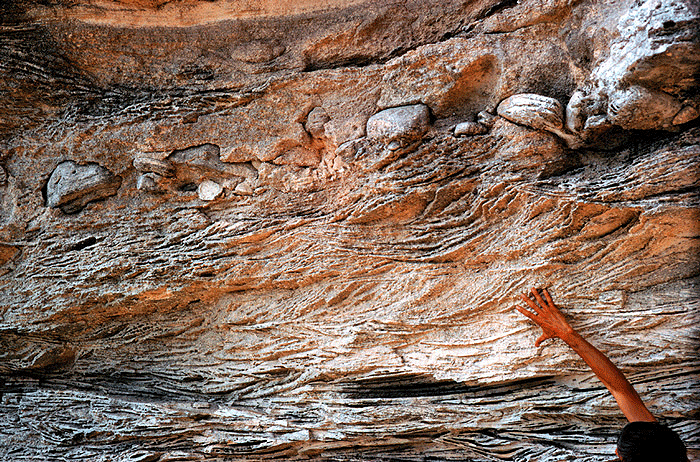 Kendall Photo
Providence Island – Clifton Pier
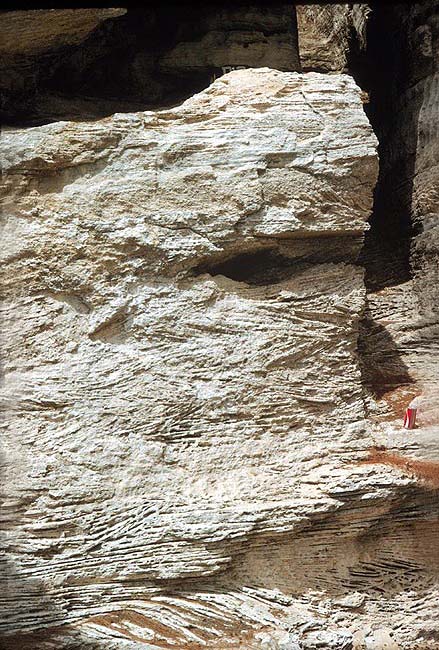 Kendall Photo
Providence Island – Pleistocene
Providence Island – Pleistocene
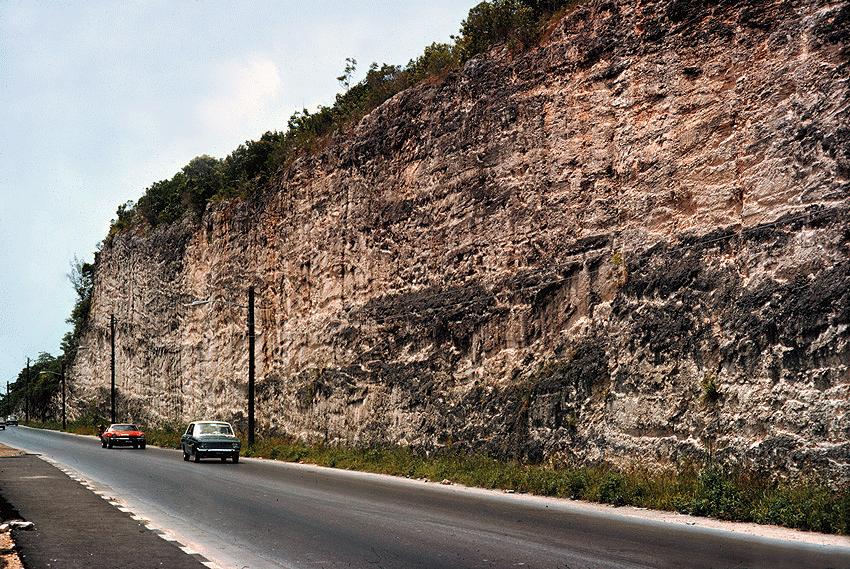 Kendall Photo
Providence Island – Pleistocene
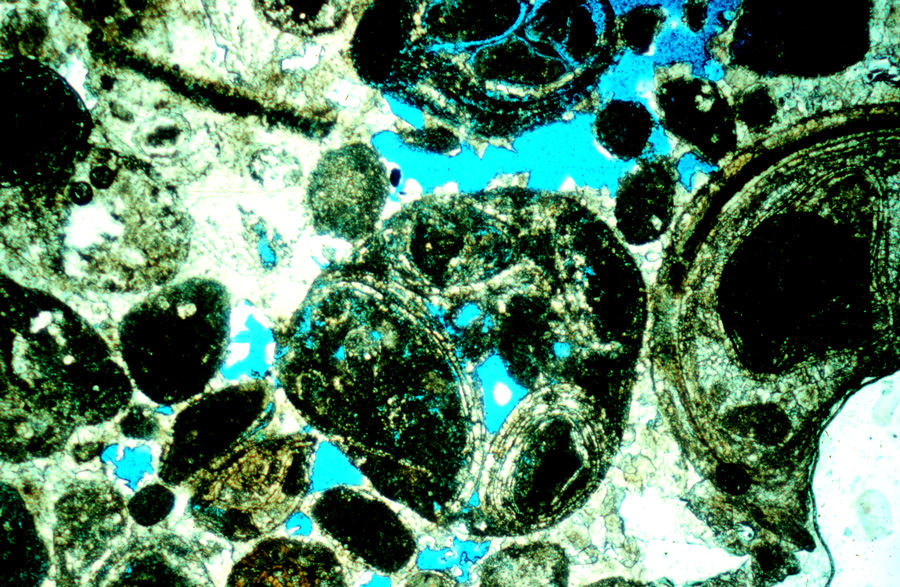 Kendall Photo
Providence Island – Pleistocene
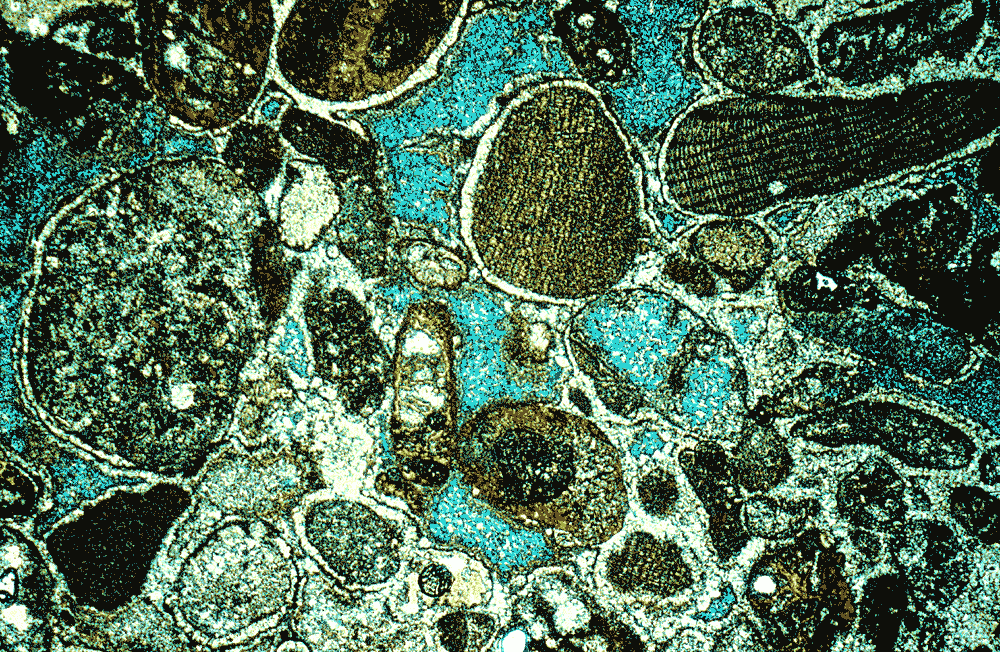 Kendall Photo
Providence Island – Pleistocene
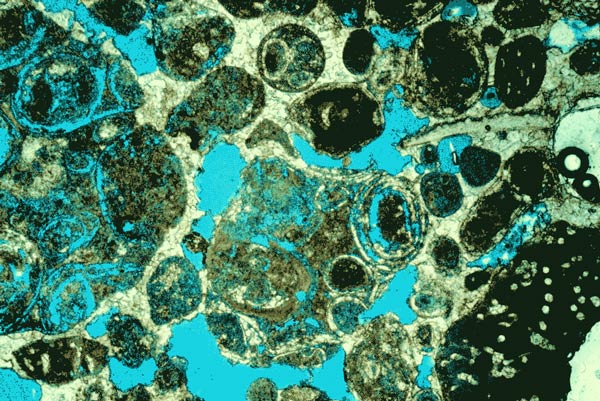 Kendall Photo
Providence Island – Pleistocene
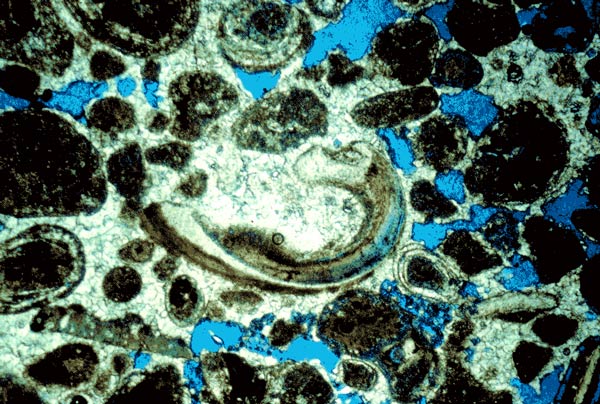 Kendall Photo
Florida Platform
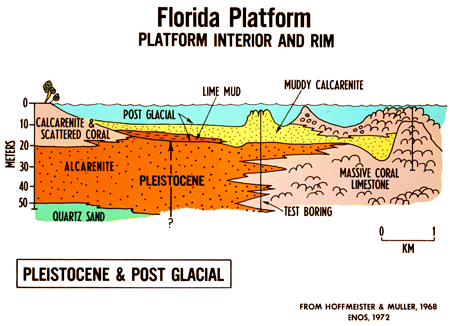 Florida Platform
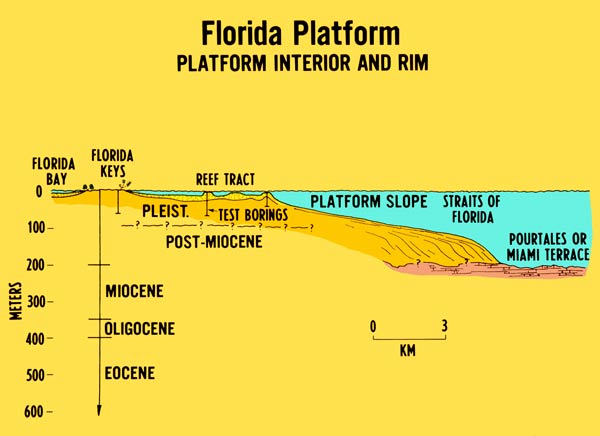